National Schools Twenty20 competition

Finals day July 2016

Arundel Castle
Photographs
by 
Patrick Eagar
© No images may be reproduced without permission
The first semi-final

Cranleigh v Millfield

Cranleigh in dark blue
 Millfield in light blue
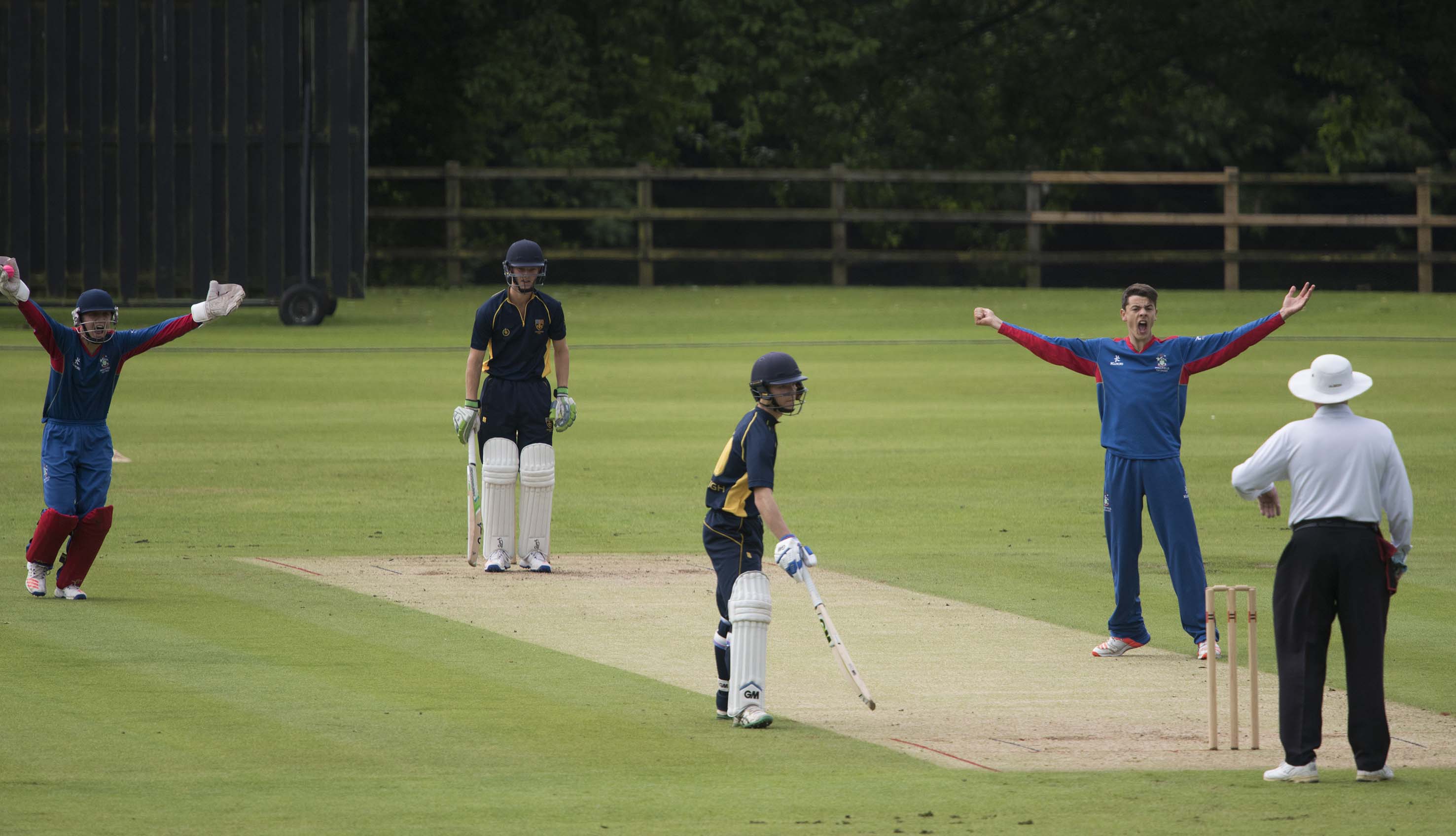 Austin ct Seward b Currie 5
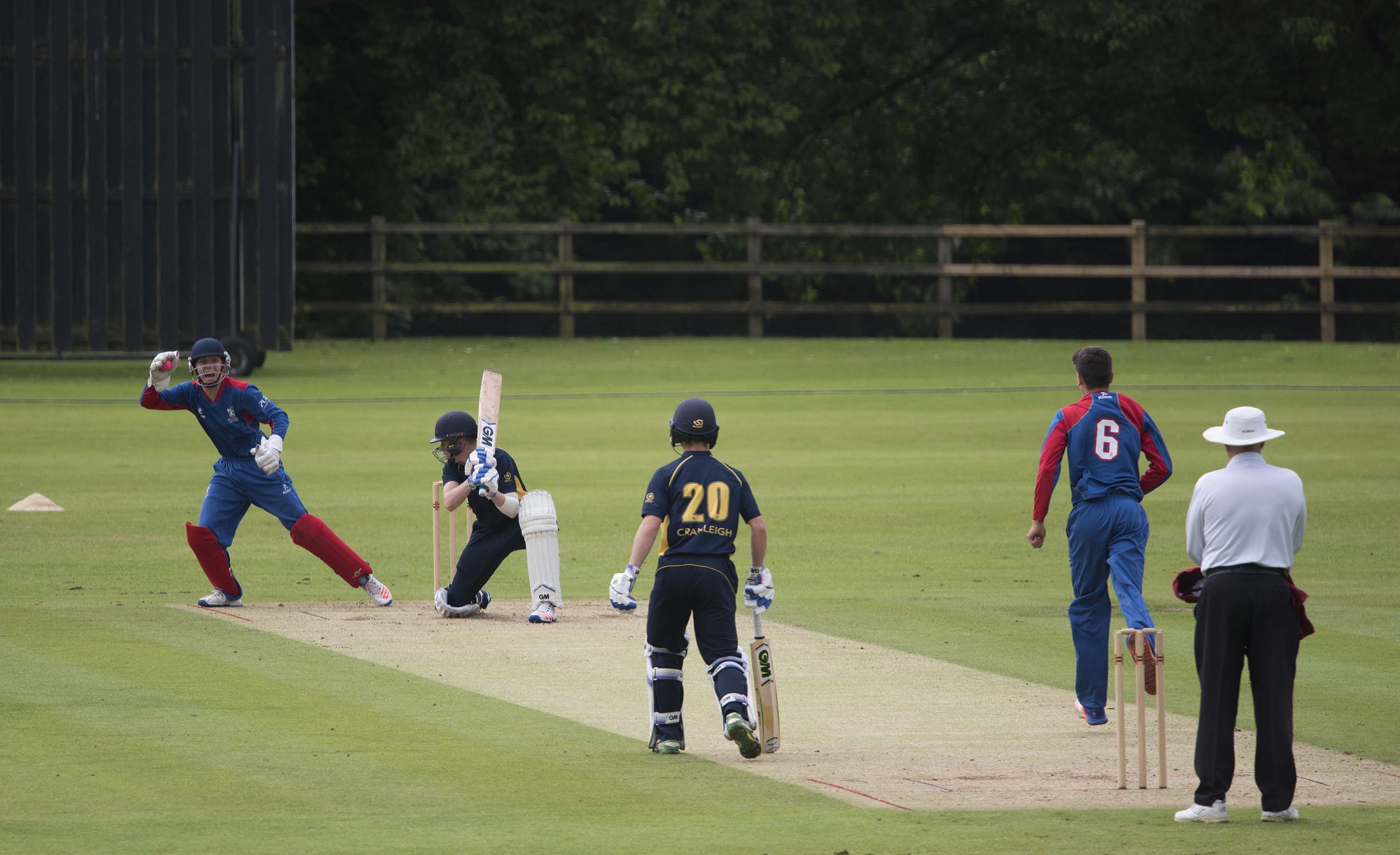 Pope ct Seward b Currie 0
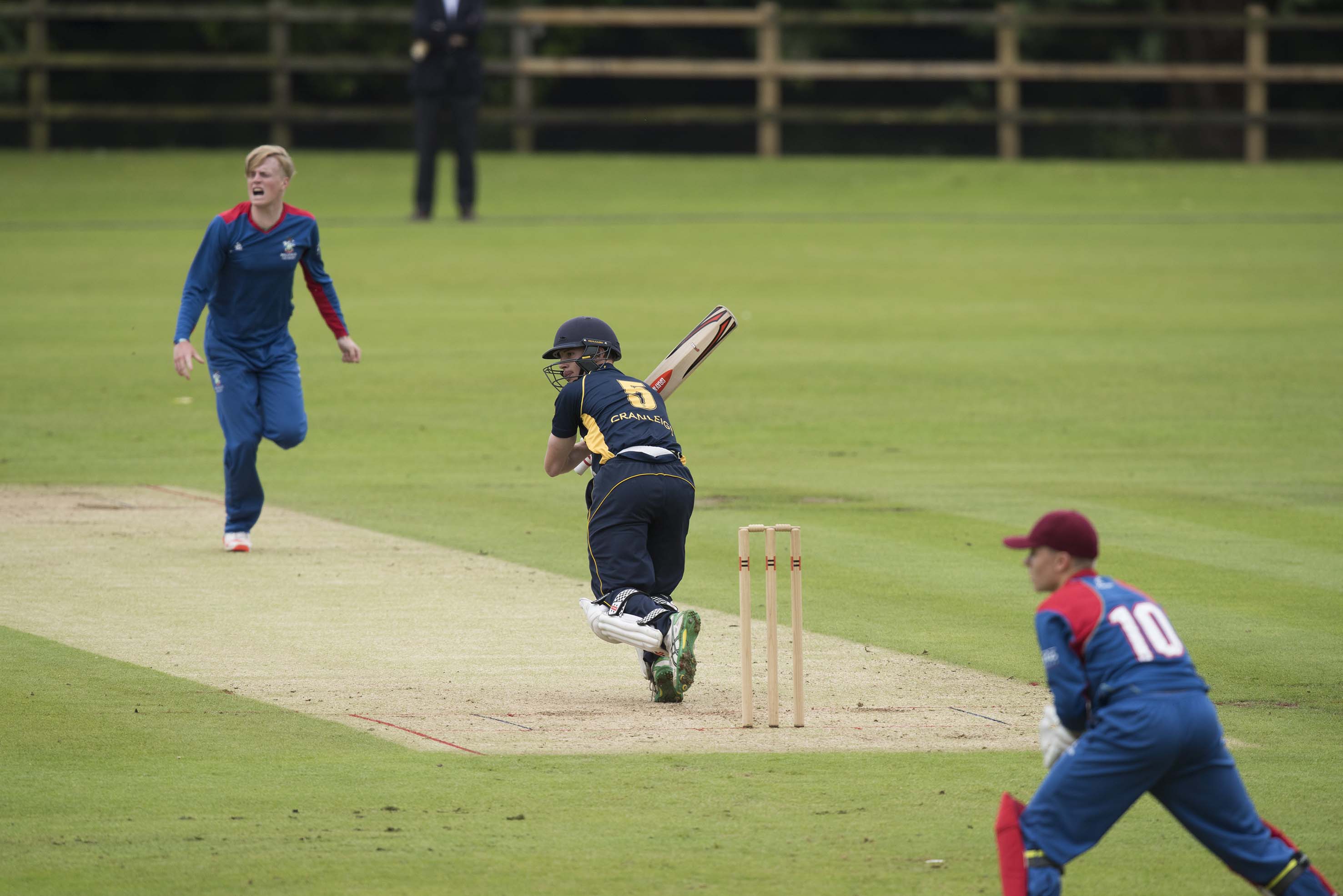 Angus Dahl batting during his 24
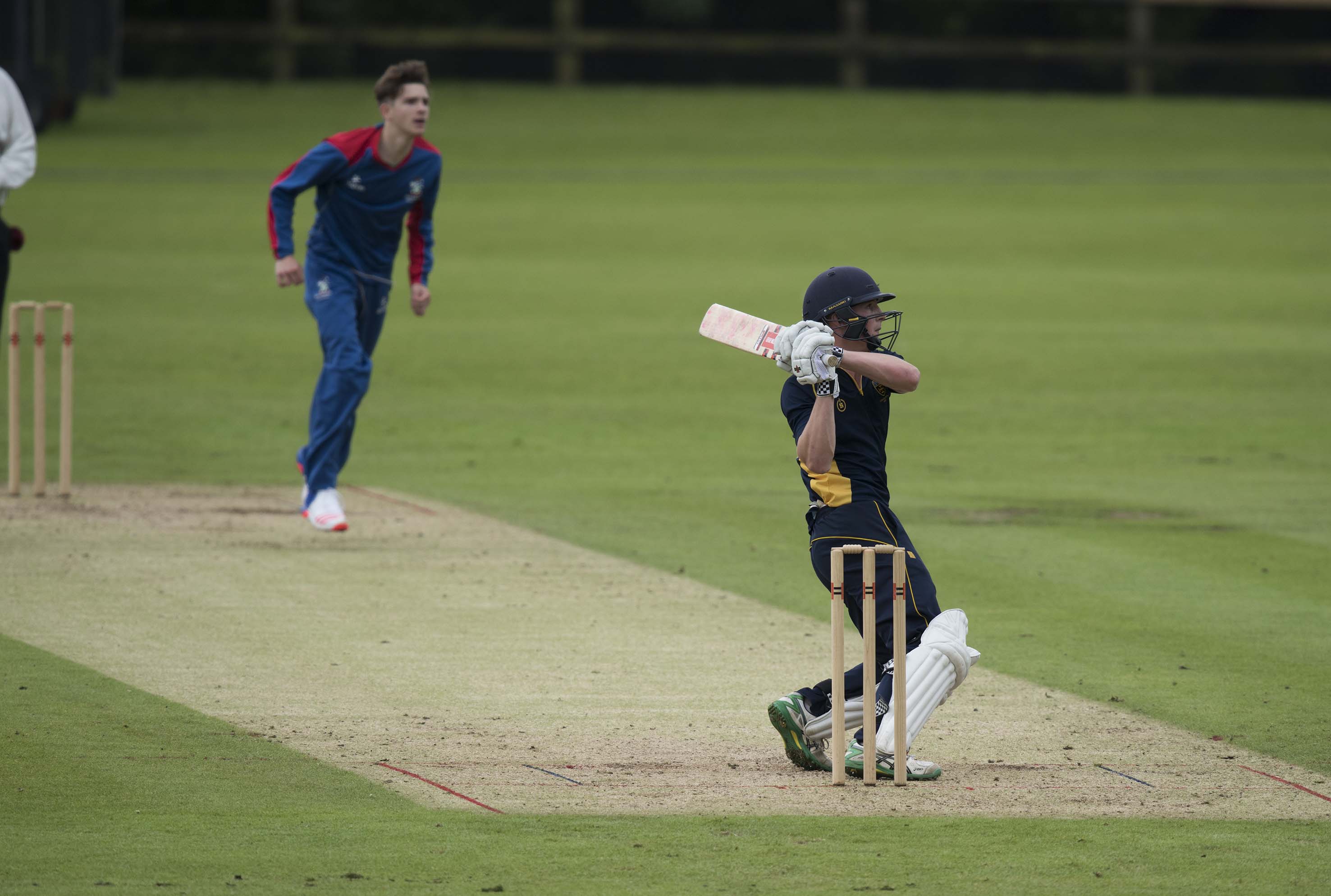 Dahl batting during his 24
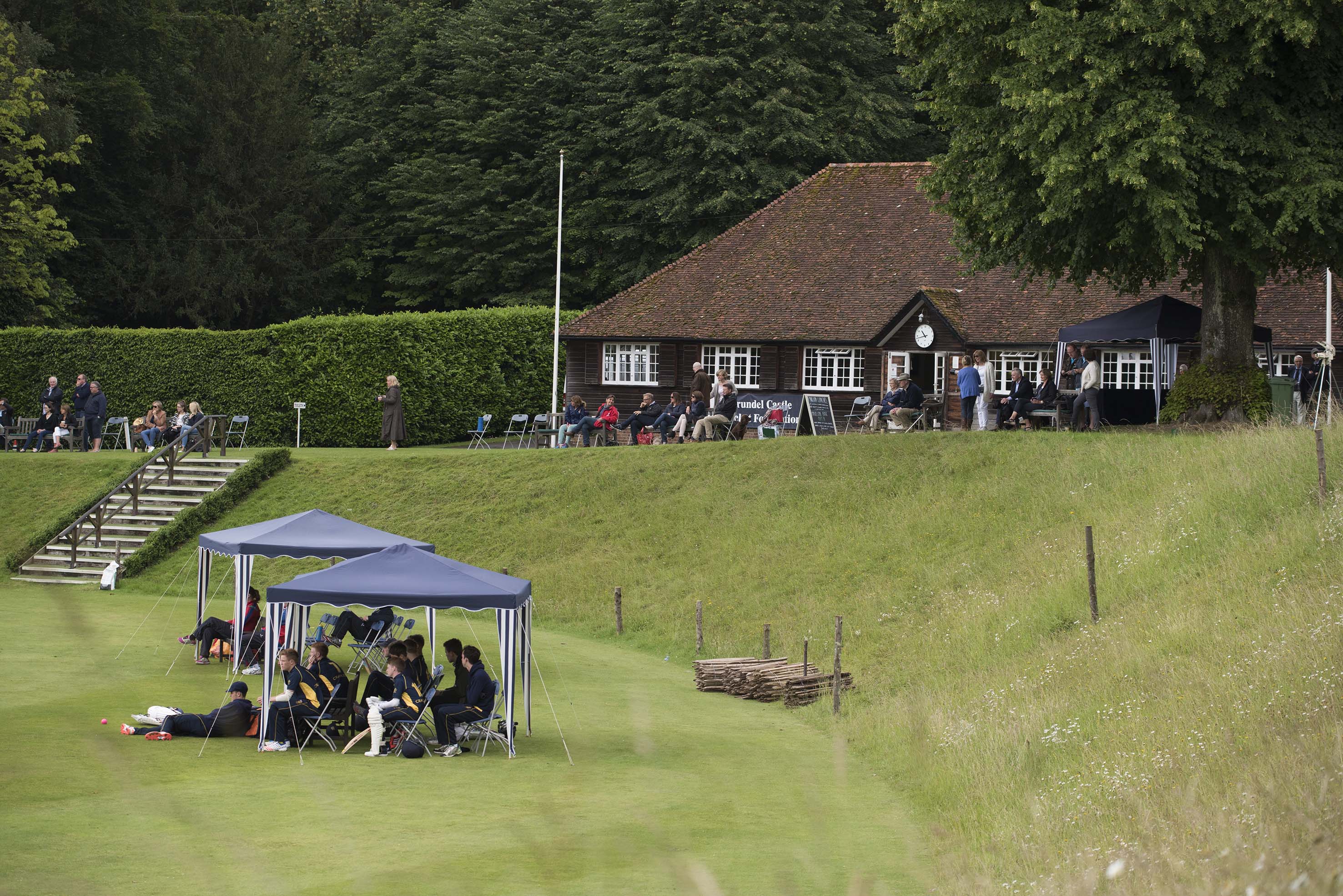 First semi-final Cranleigh v Millfield
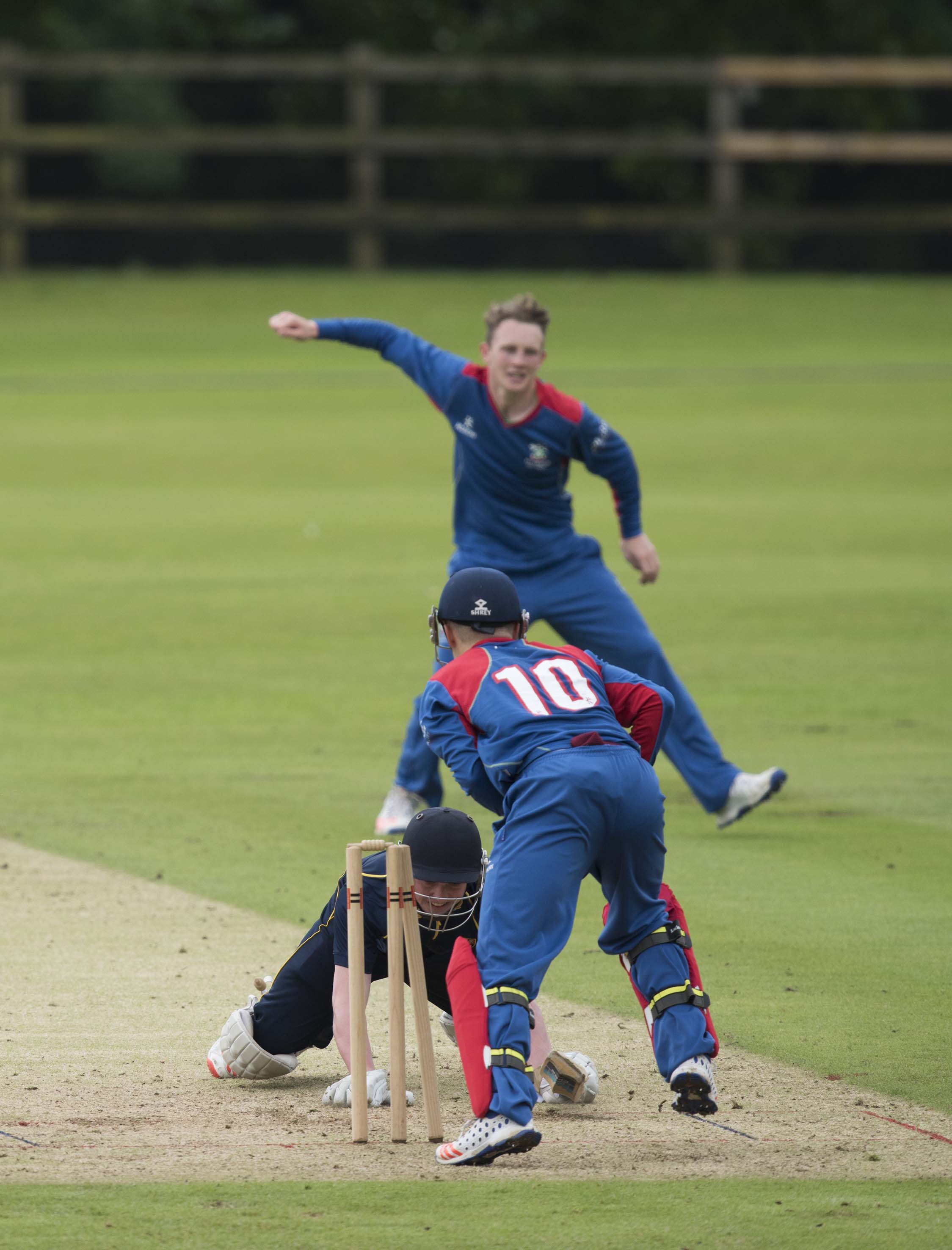 Tristem is stumped by Steward off Bevan
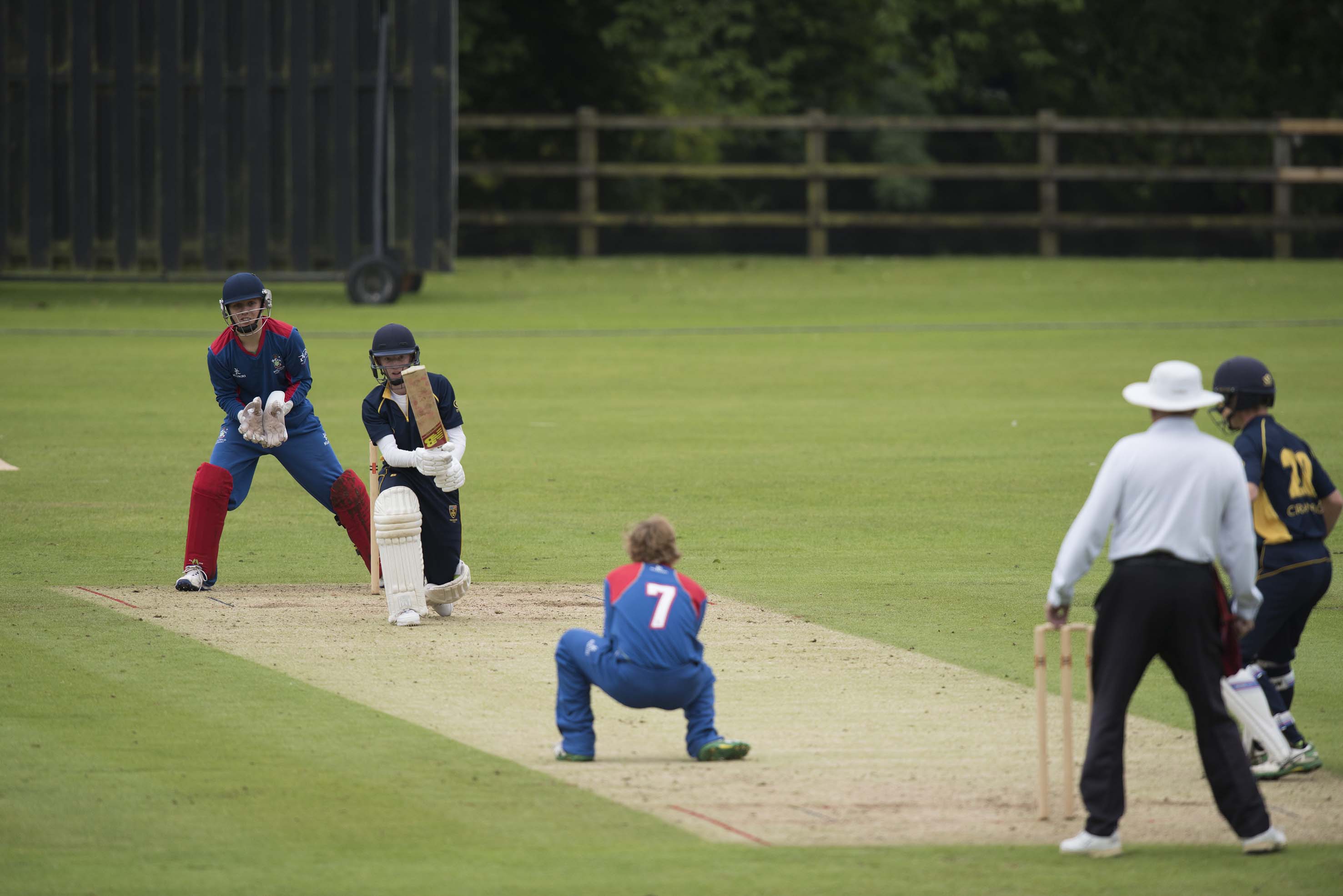 Trower (Cranleigh) c & b Clutterbuck
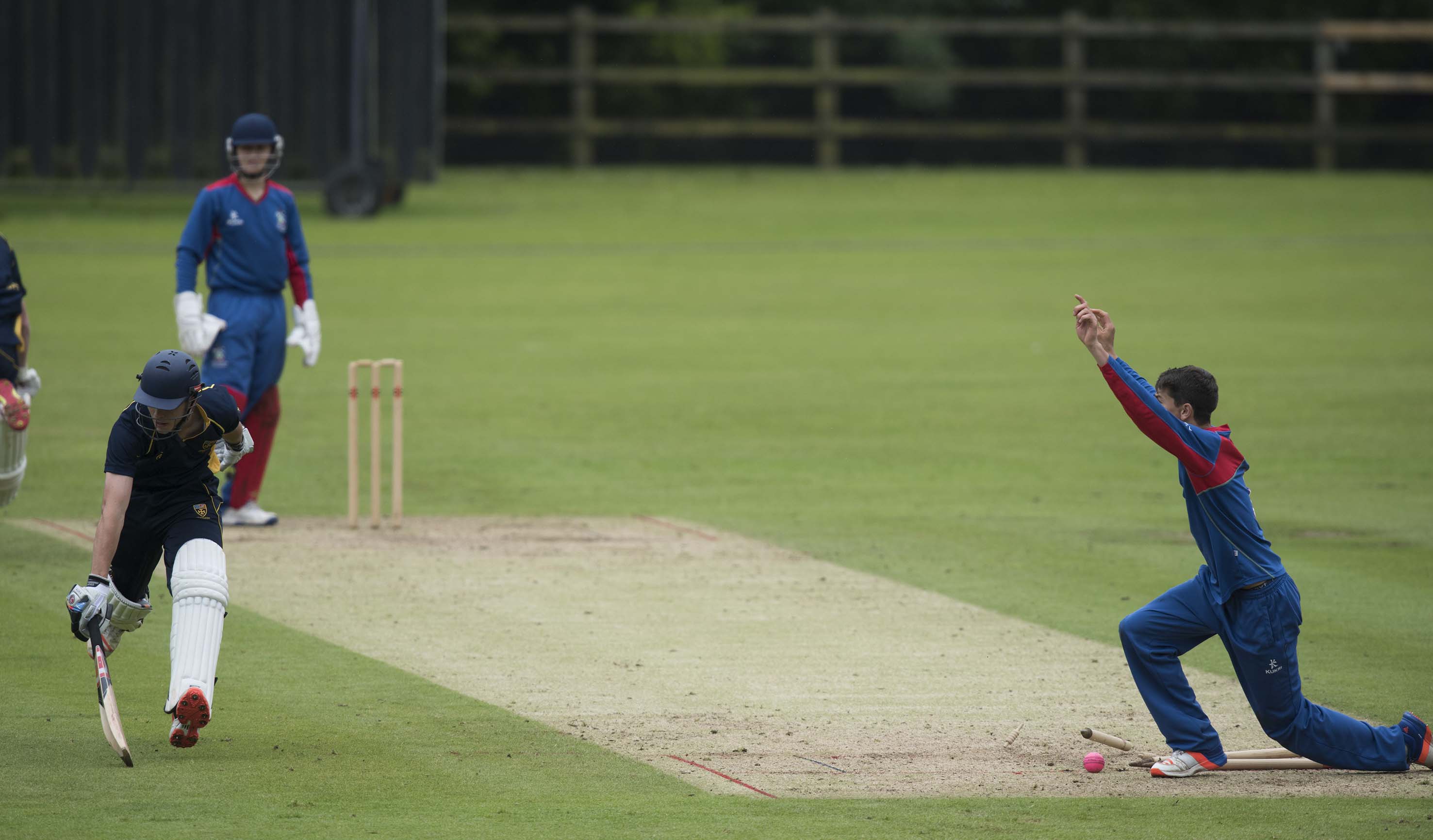 ARUNDEL - JULY 1: National Schools Twenty20 Finals Day 2016, first semi-final Cranleigh v Millfield, Cooper (Cranleigh) is run out by a throw from Lace, 
11607715
photograph by Patrick Eagar
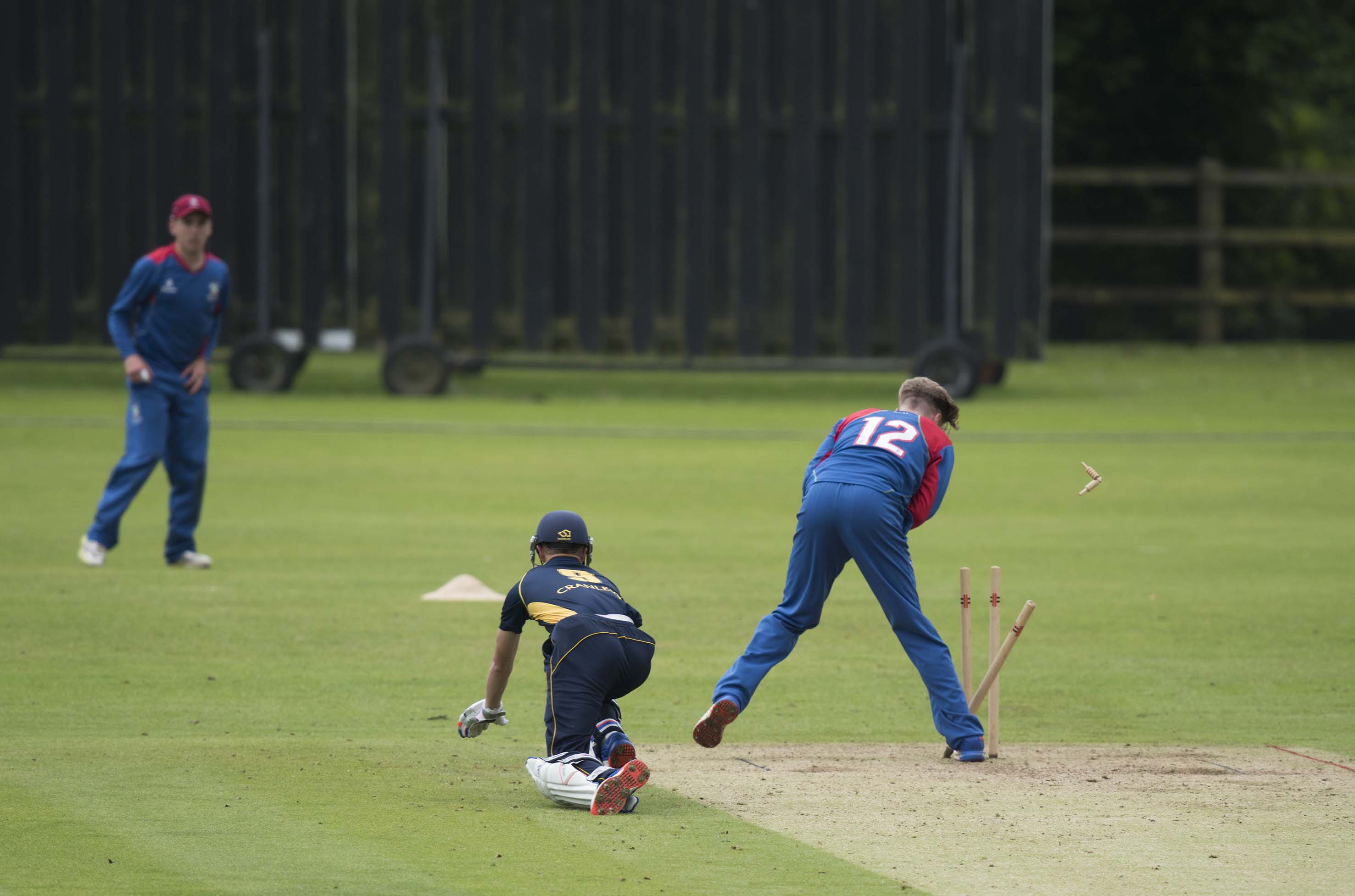 Charlie Terry (Cranleigh) is run out in the final over as McCoy removes the bails after a throw from Lace
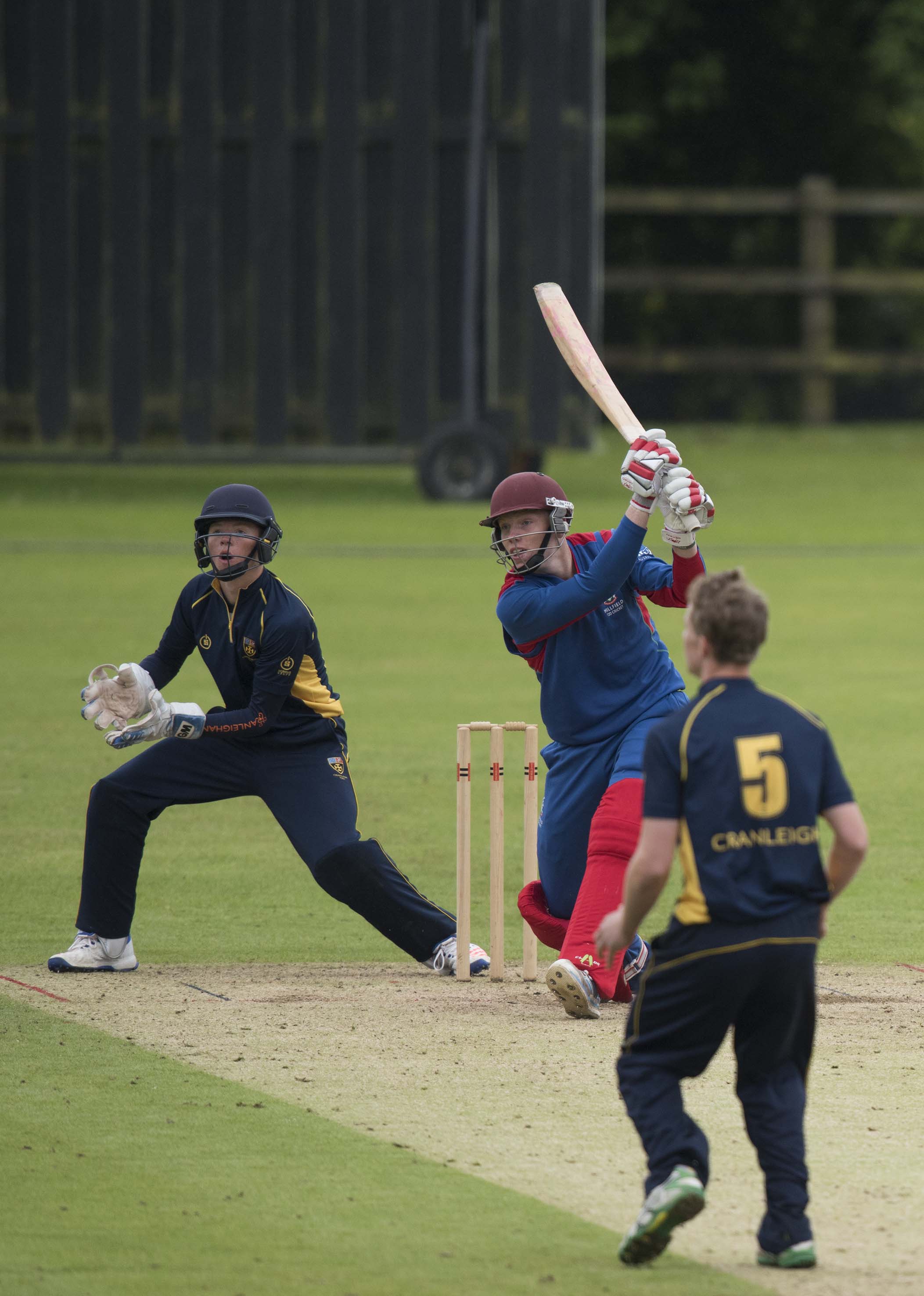 Finlay Trenouth (Millfield) drives Angus Dahl during his 13
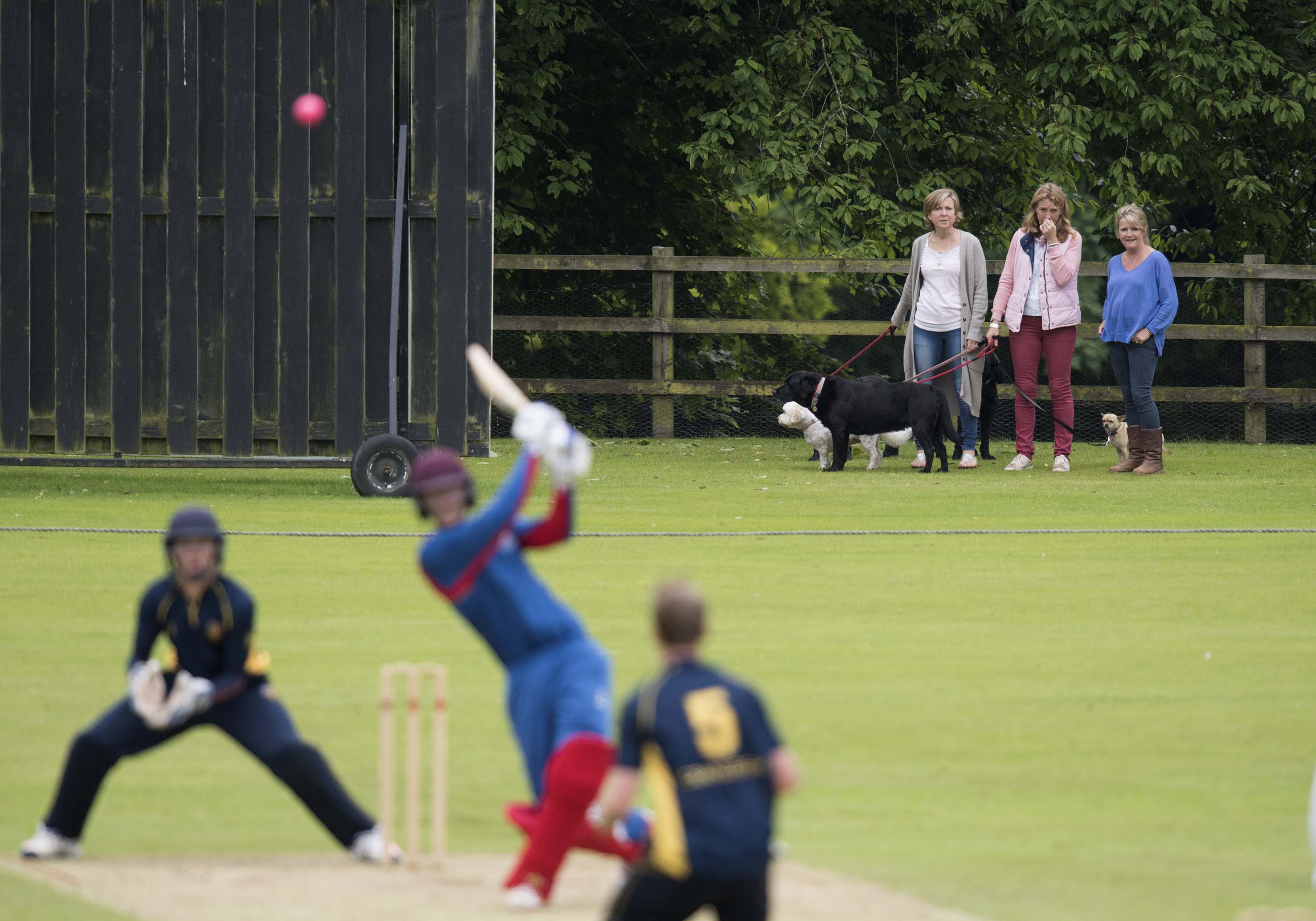 Taking the dogs for a walk.
The second semi-final

Felsted in dark blue
Sedbergh in brown
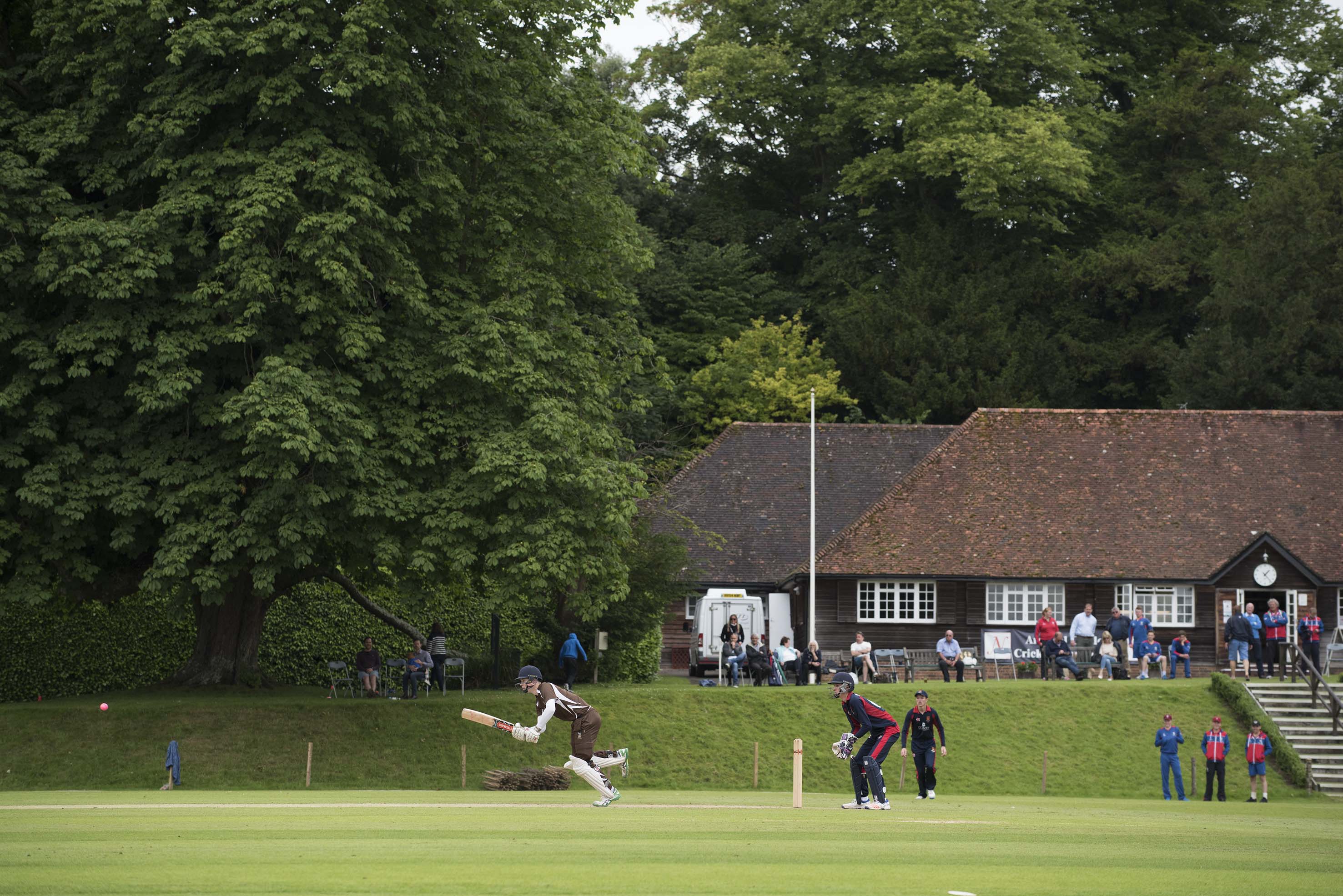 Marcus Stables (Sedbergh) batting during his 12
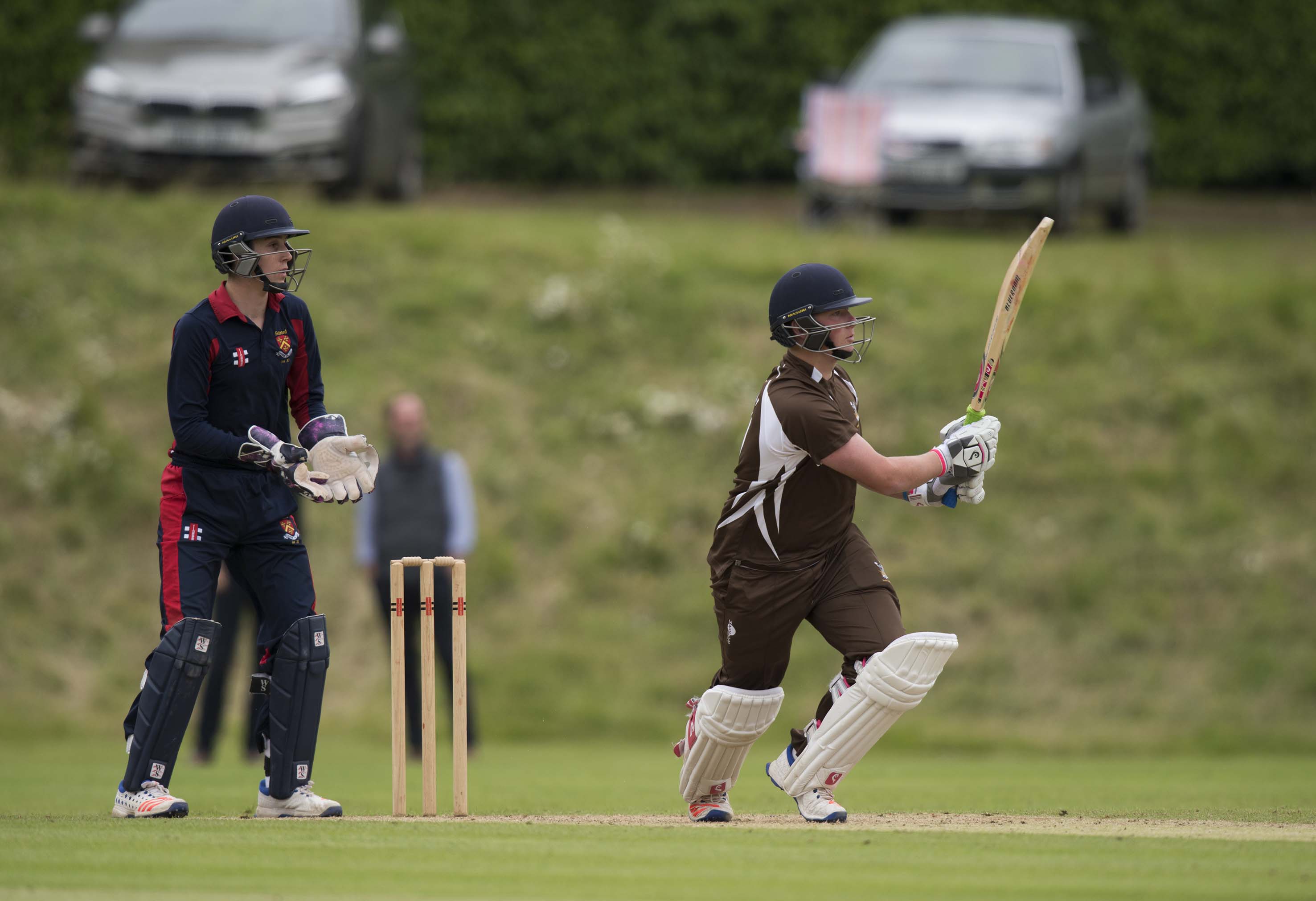 Chris Sanders (Sedbergh) batting during his 12; James Seward is the wicketkeeper
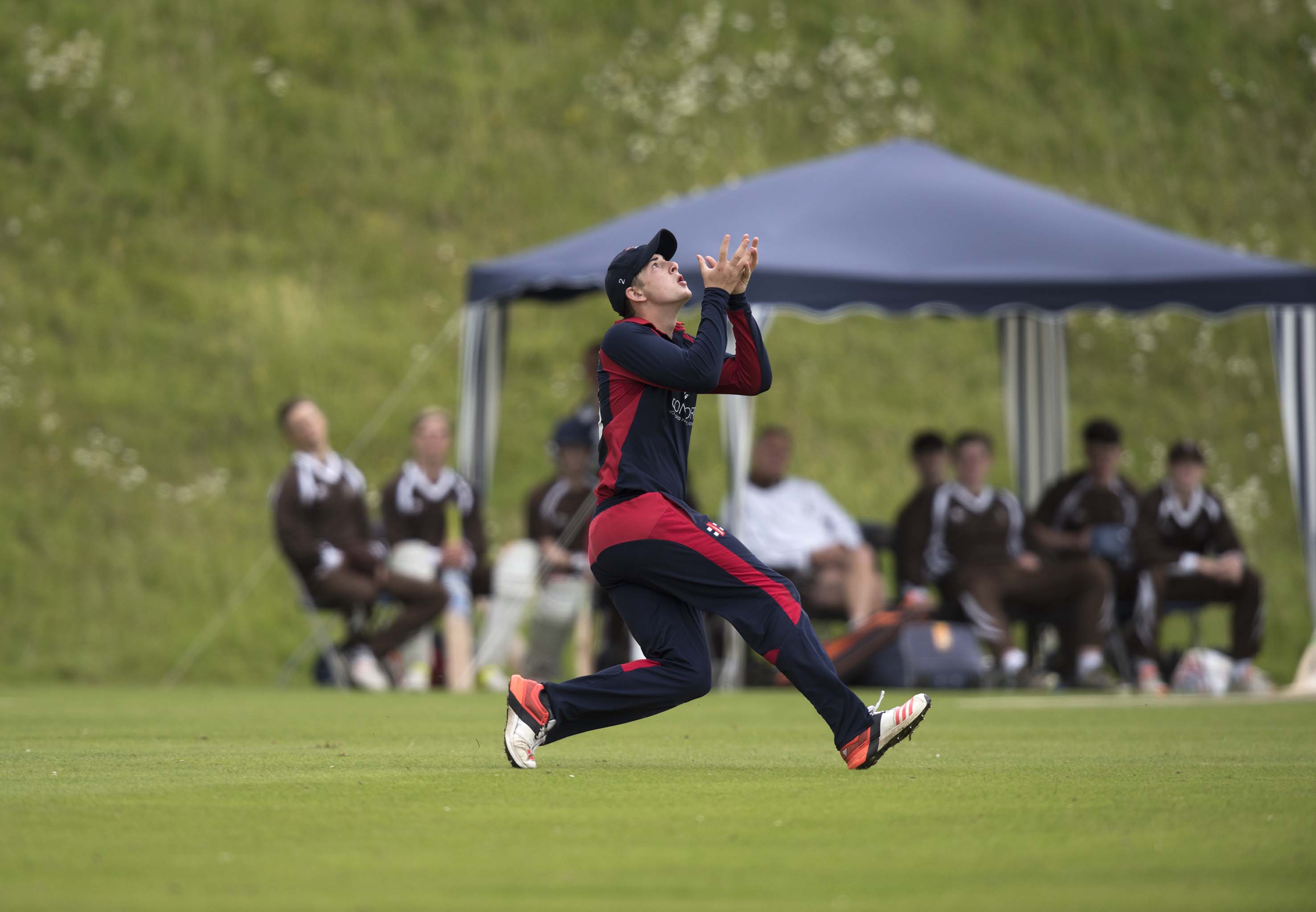 Luke Chapman (Millfield) catches James Park-Johnson off Ashleigh Cox for 17
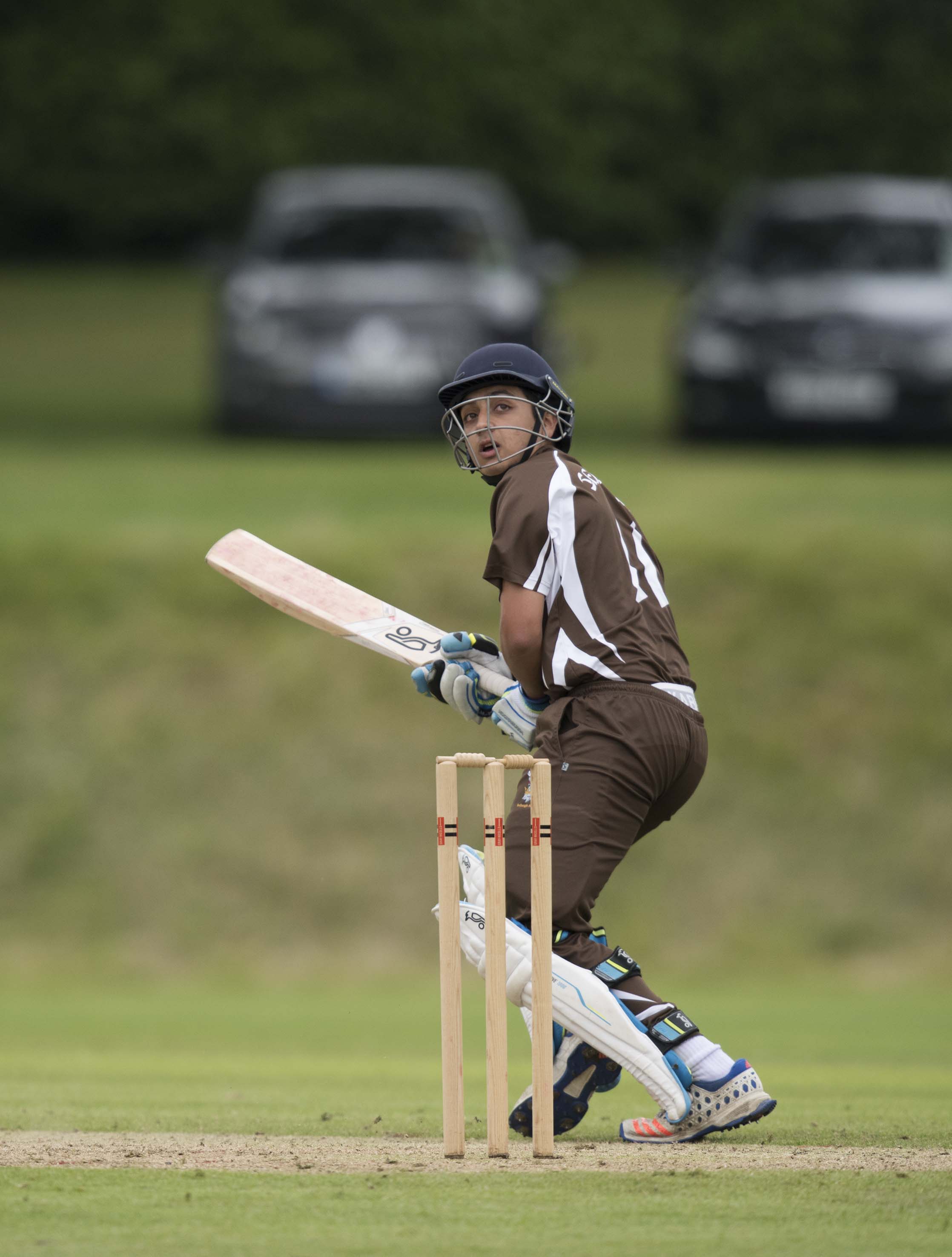 Kyme Tahirkheli (Sedbergh) hits a four
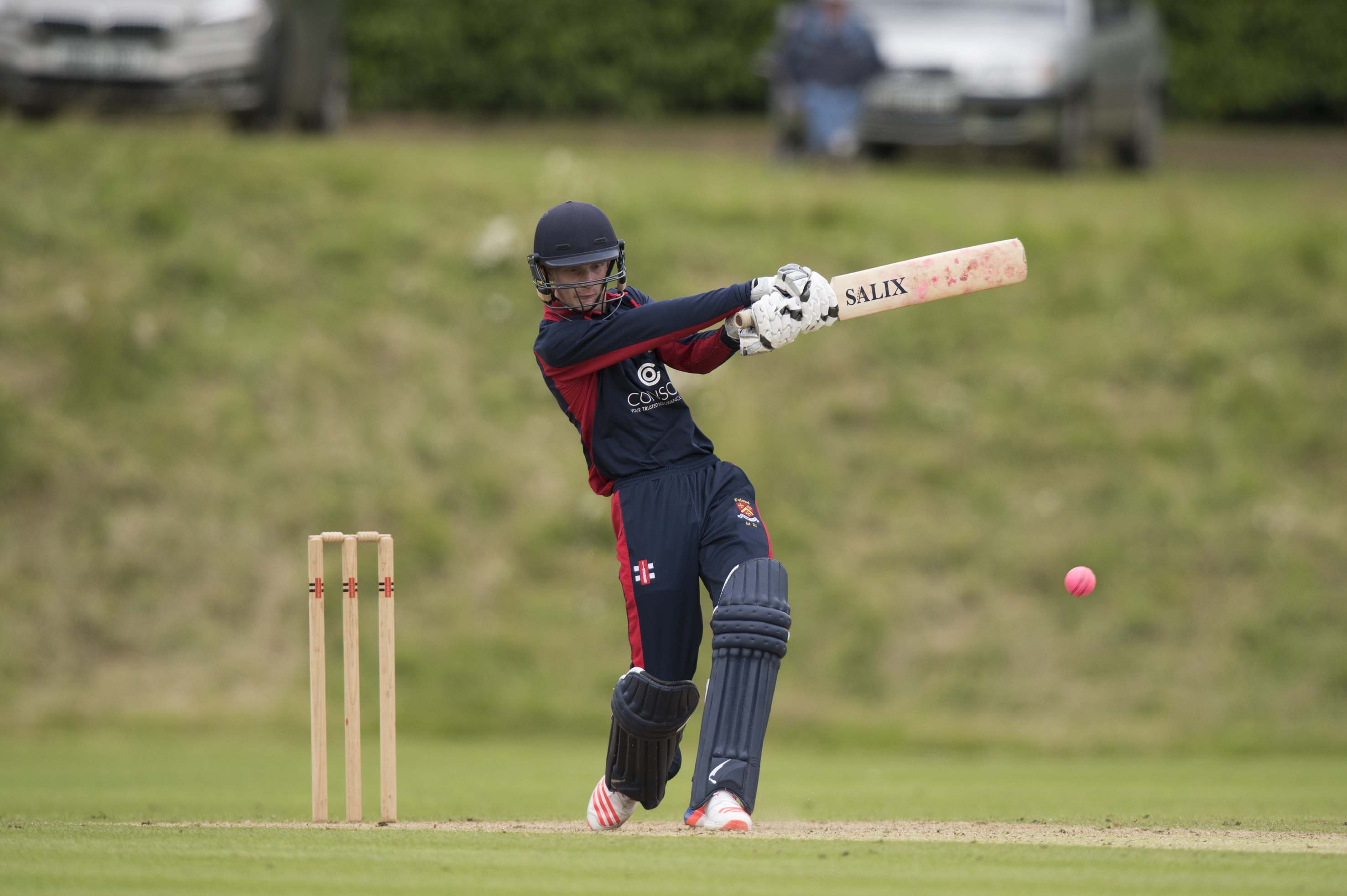 Jordan Cox (Felsted) batting during his 44
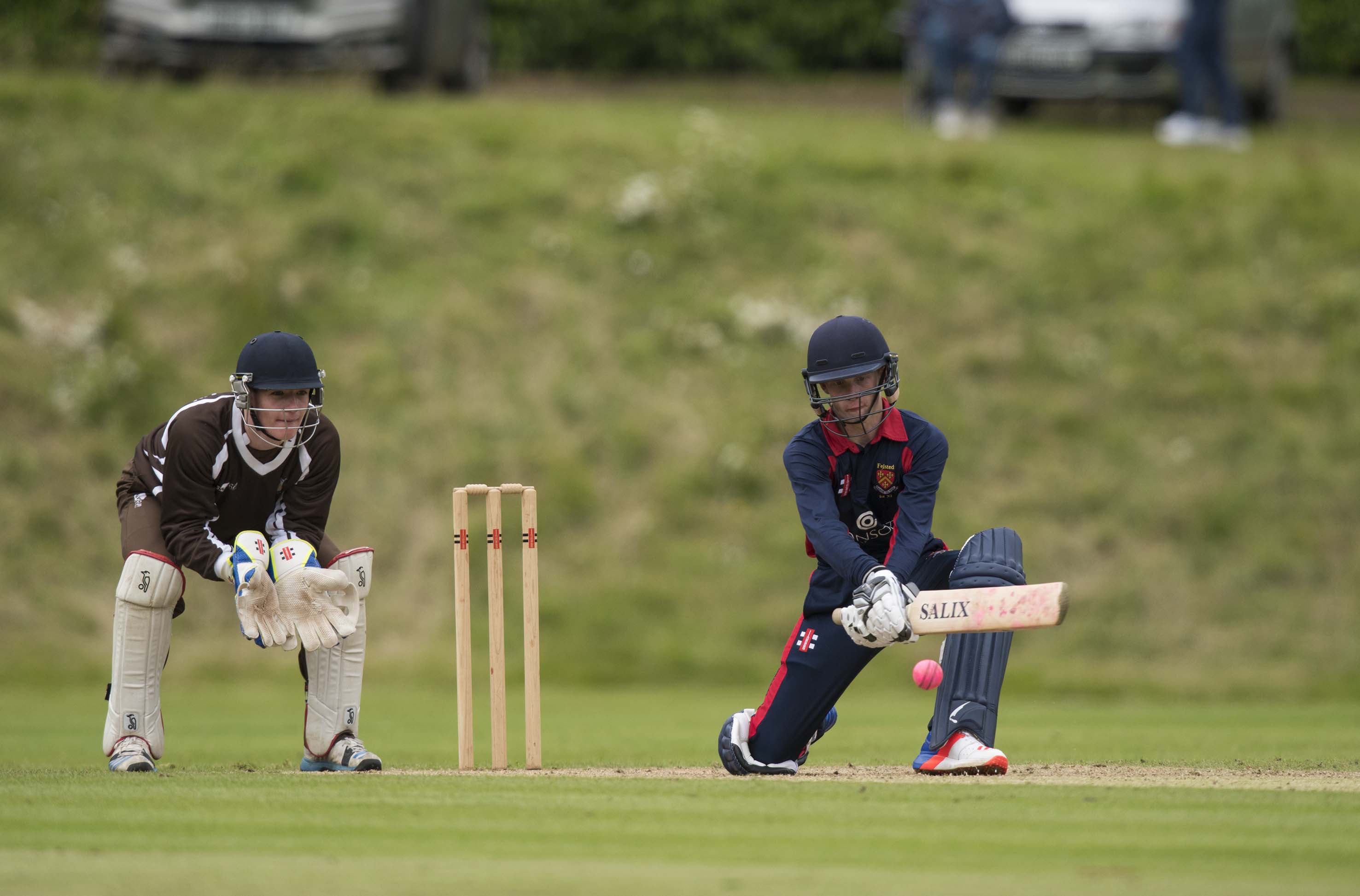 Jordan Cox (Felsted) reverse sweeps on his way to 44; Max Silvester is the wicketkeeper.
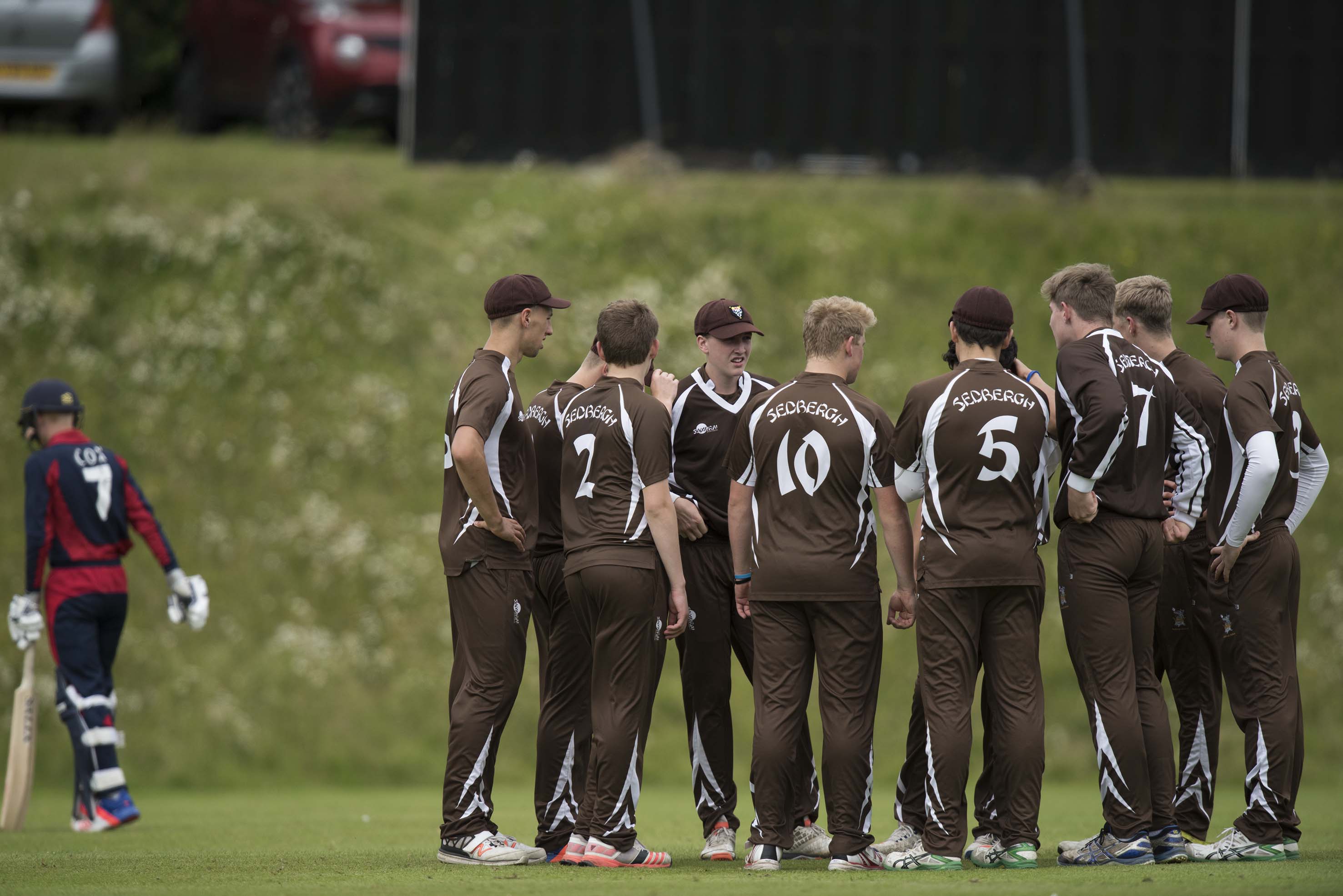 The Sedbergh team are pleased to dismiss Jordan Cox for 44, caught by Park-Johnson off Barrett
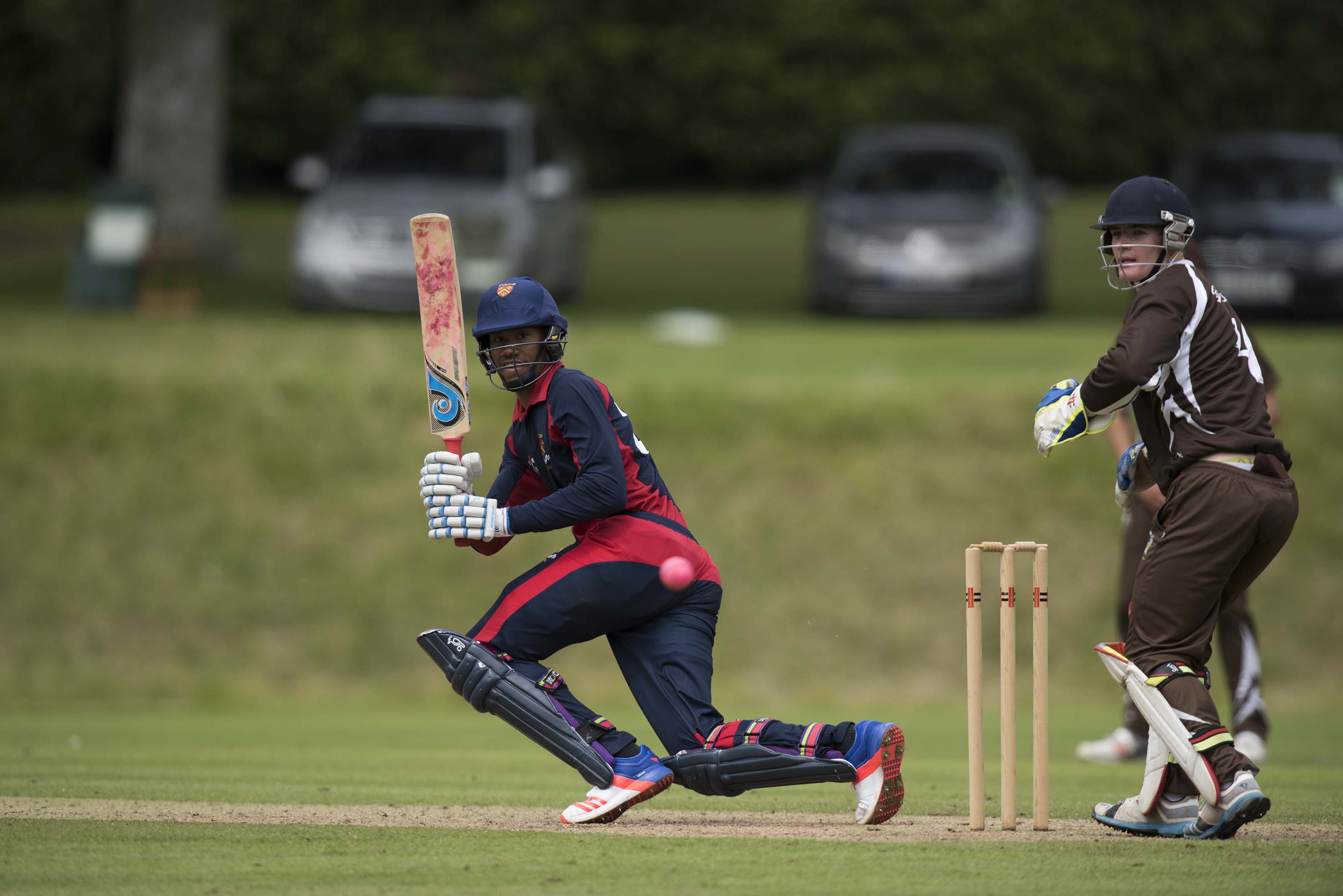 Yvan Grant, the Felsted captain, made 29 not out
The final
Millfield in light blue
Felsted in dark blue
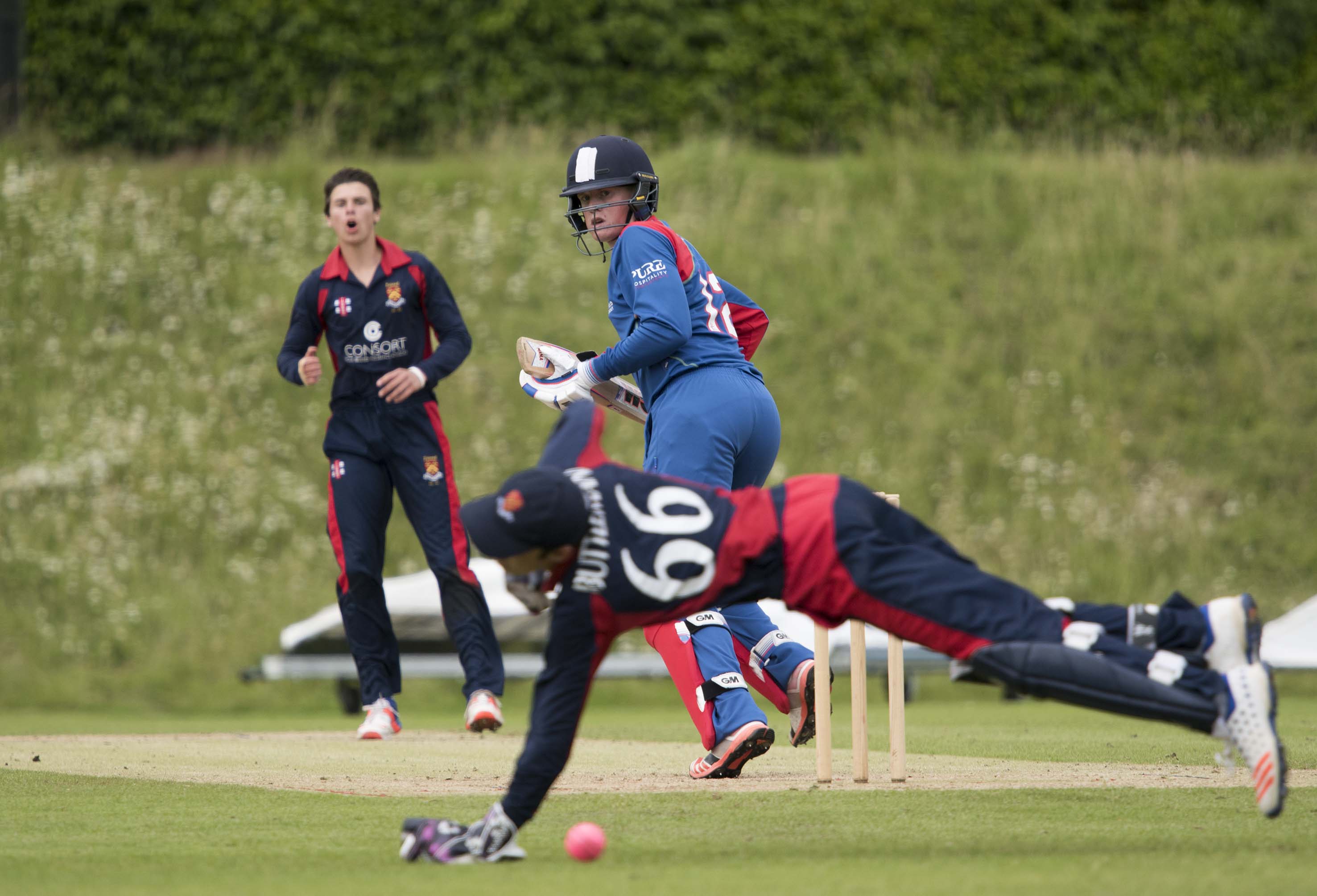 Joshua McCoy (Millfield) edges past wicketkeeper William Buttleman for 4
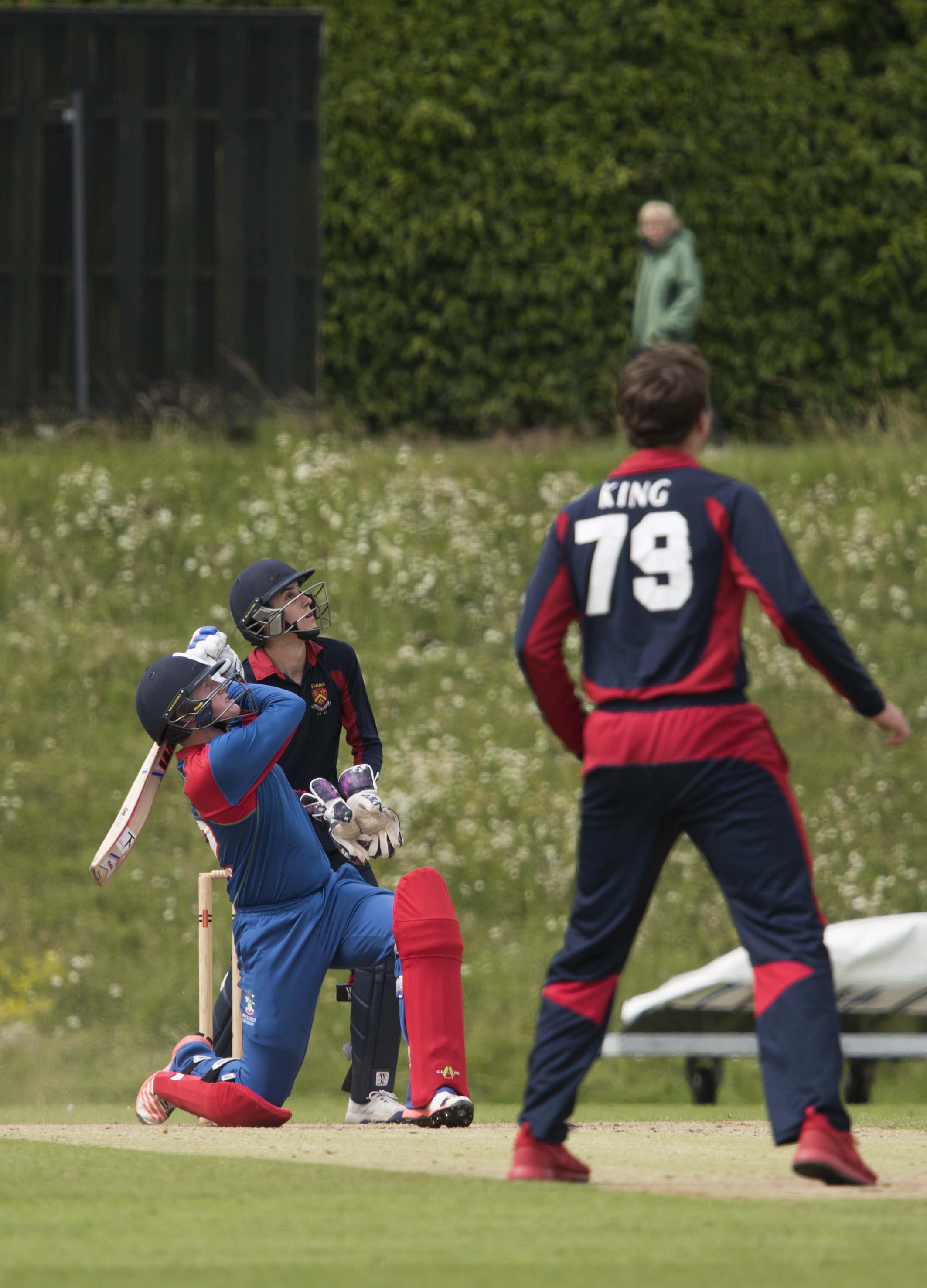 Joshua McCoy (Millfield) hits Joshua King for 6 during his 93
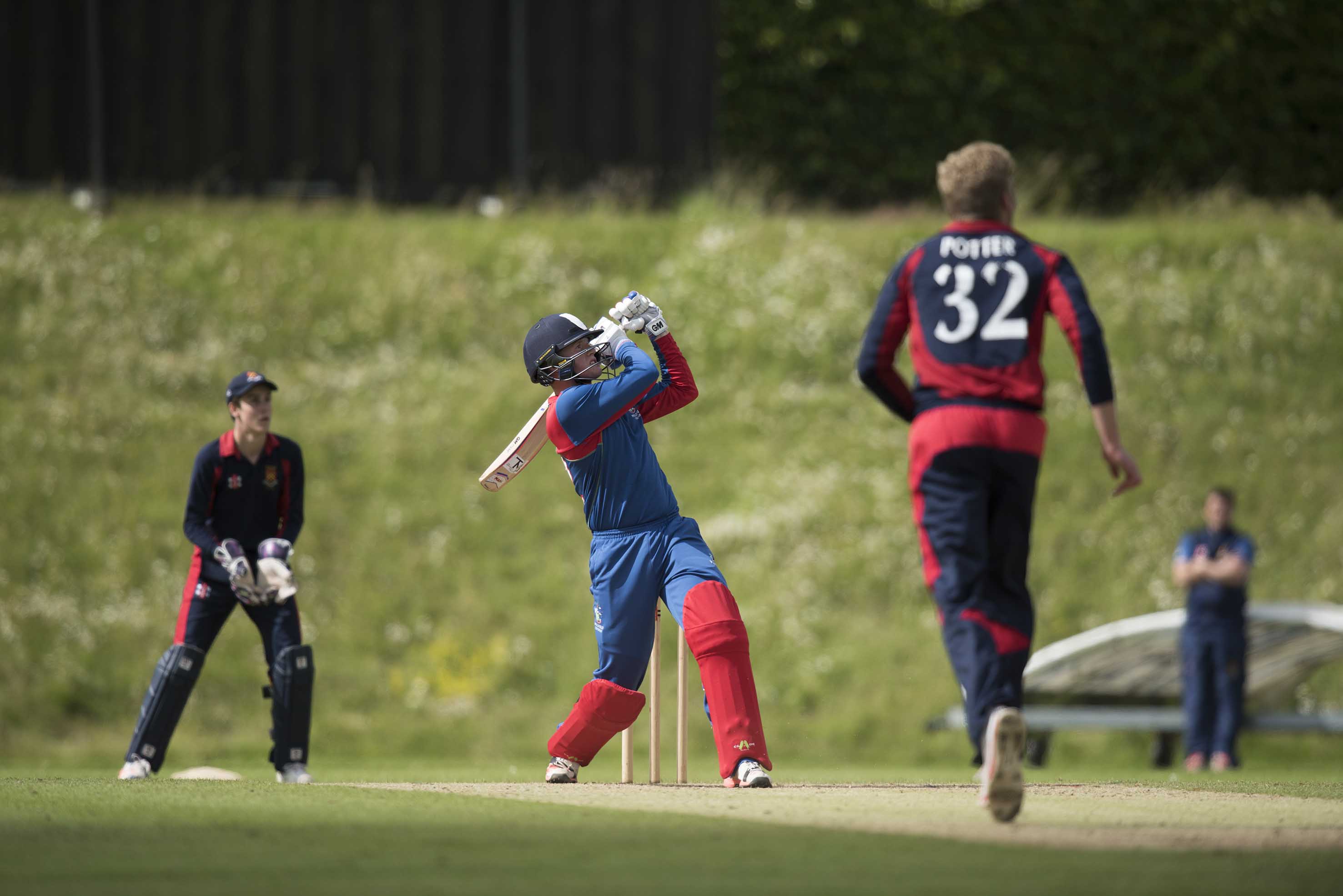 J McCoy of Millfield, who scored 93, hits E Potter for 6
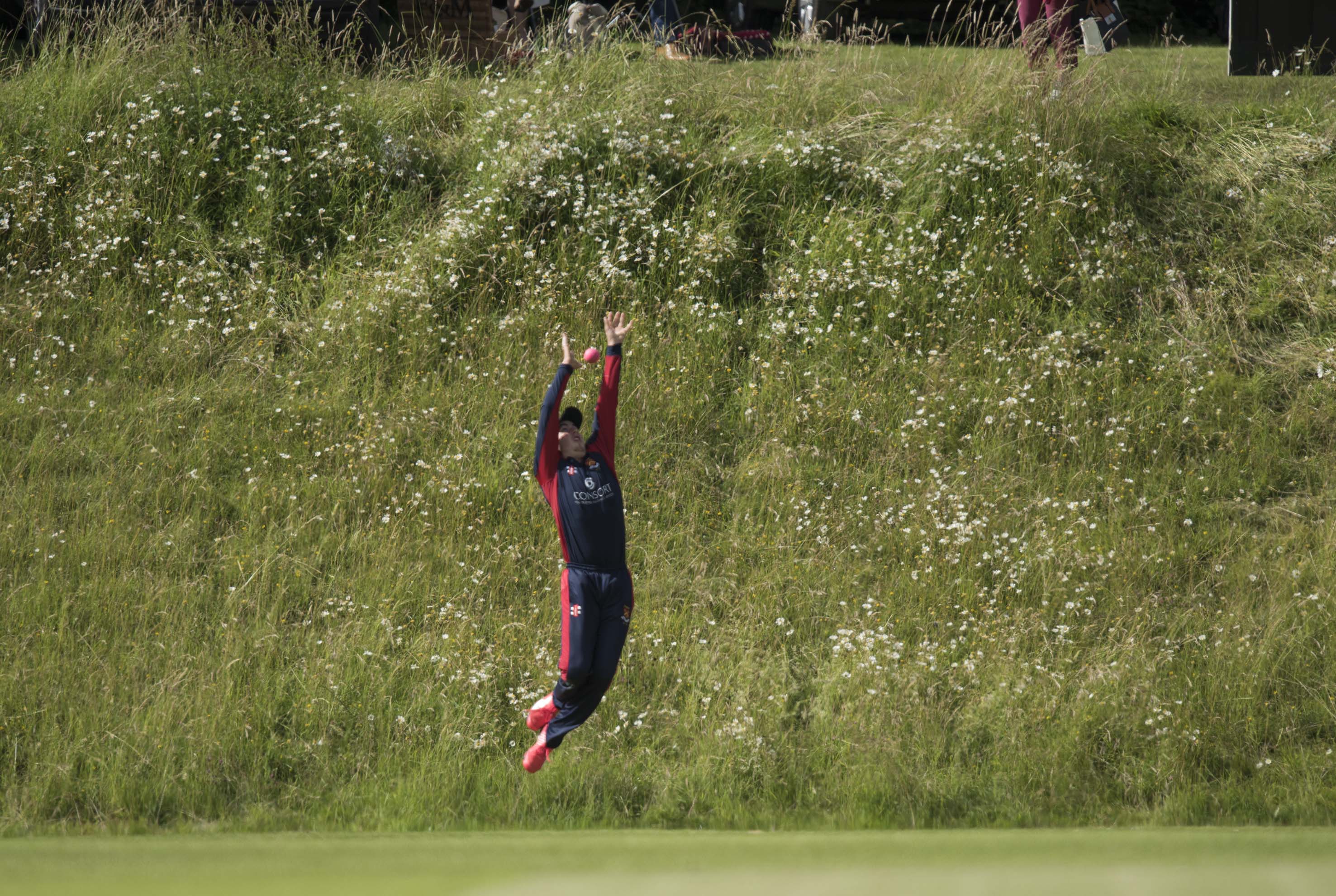 Benjamin Waring of Felsted leaps in vain while Joshua McCoy hits another six
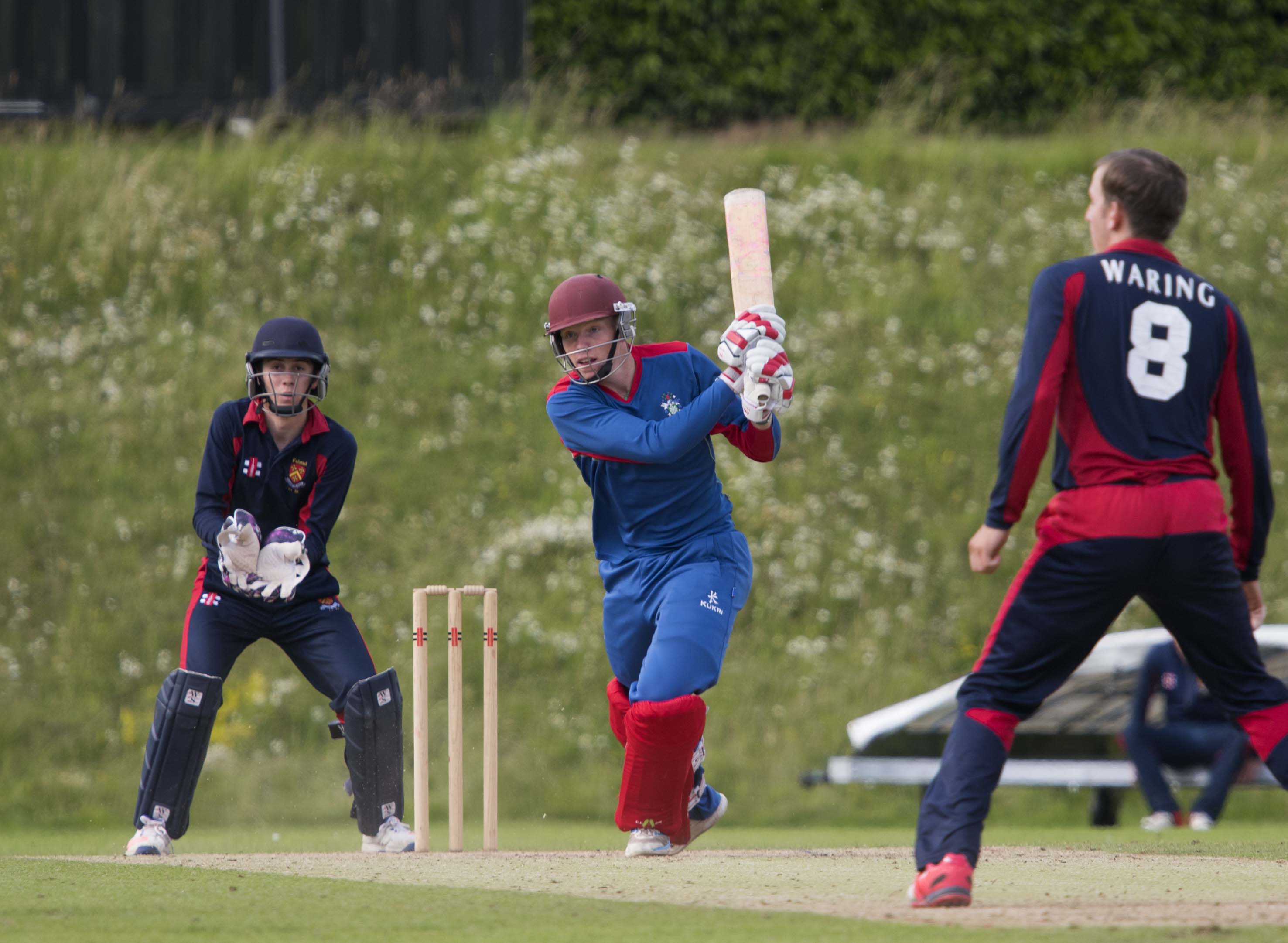 Finlay Trenouth (Millfield) drives Ben Waring during his 24
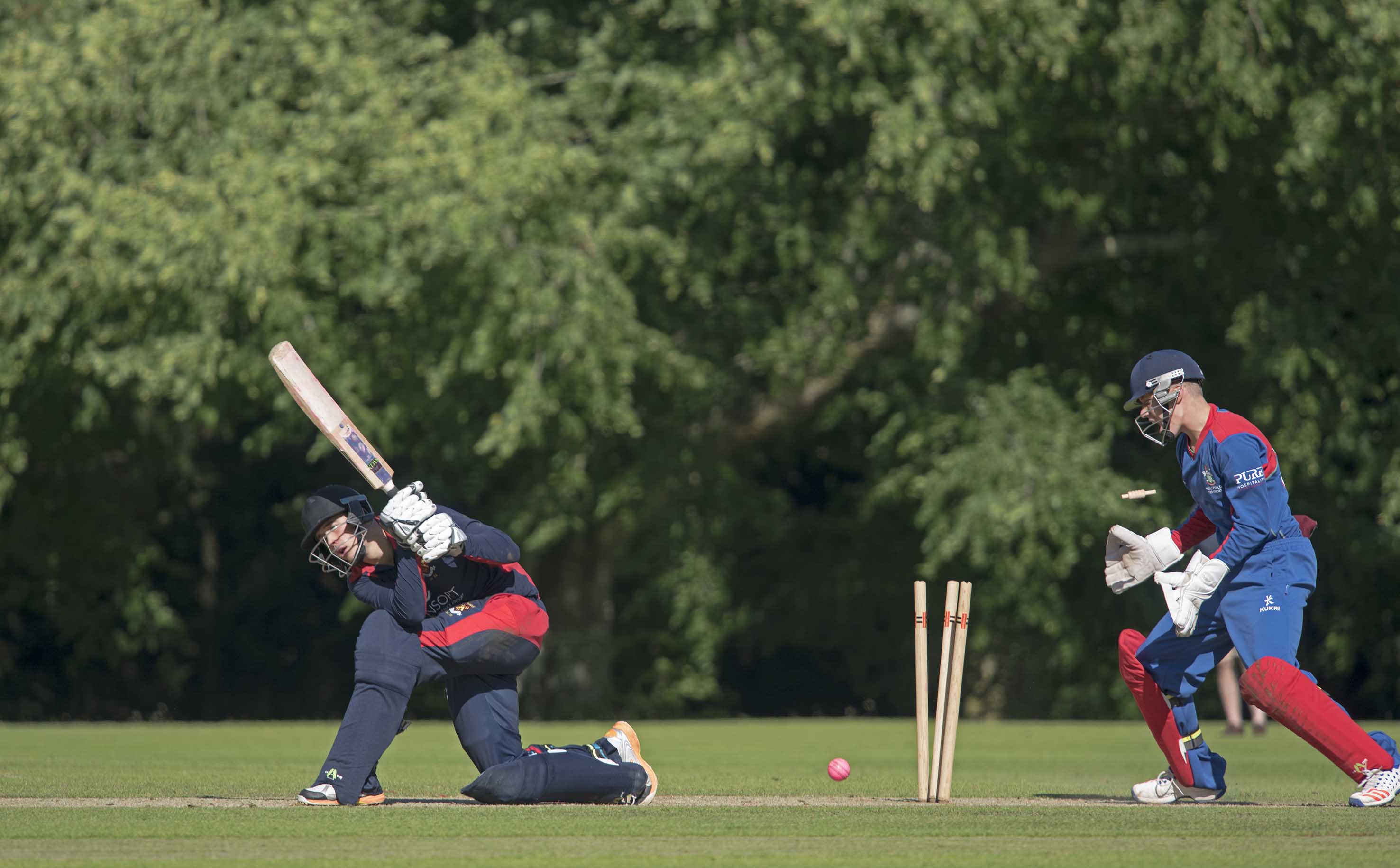 A. Cox (Felsted) is bowled by Bartlett for 2
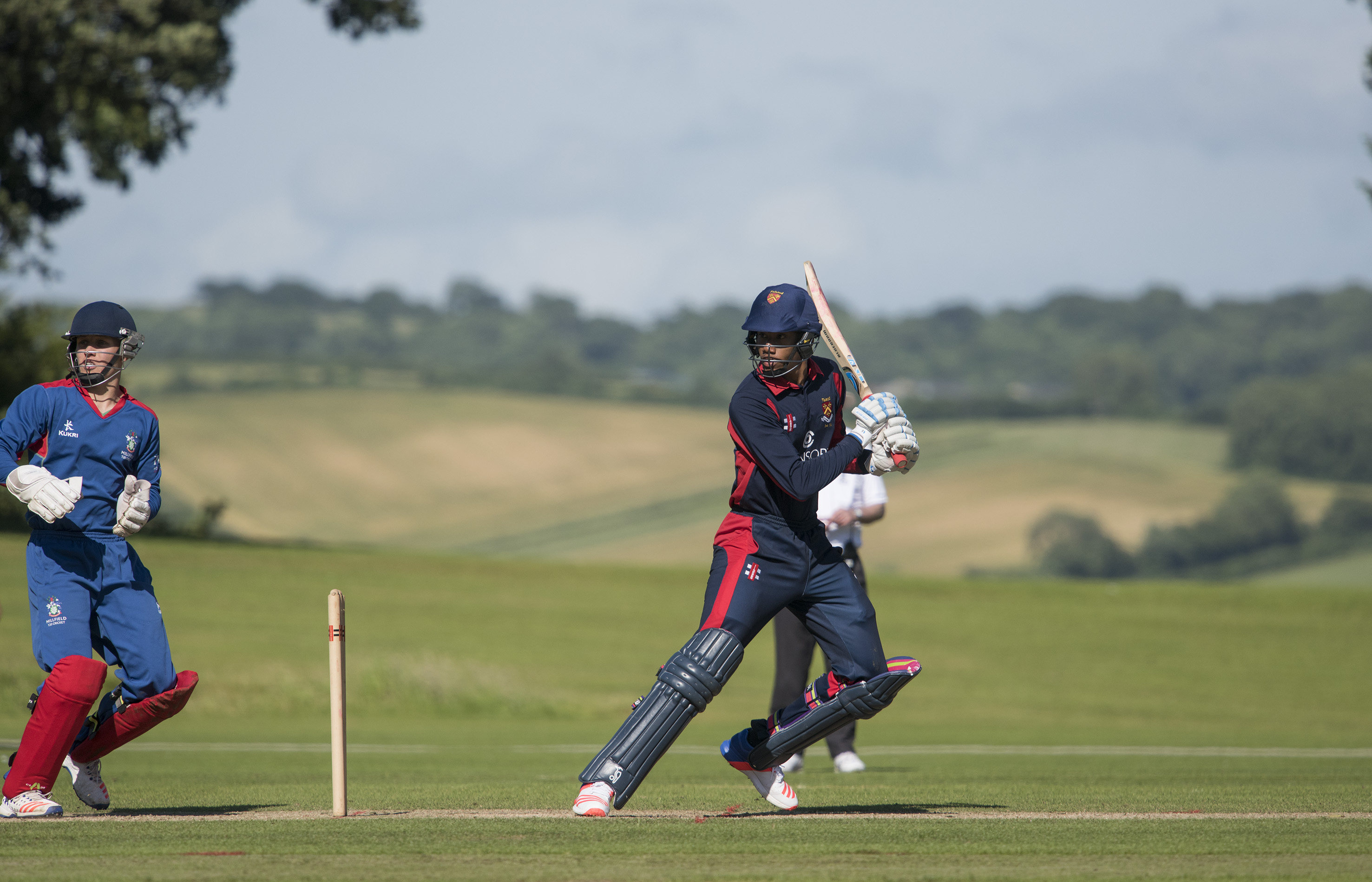 ARUNDEL - JULY 1: National Schools Twenty20 Finals Day 2016, the final Millfield v Felsted, Yvan Grant (Felsted) batting during bis 43
11608089
photograph by Patrick Eagar
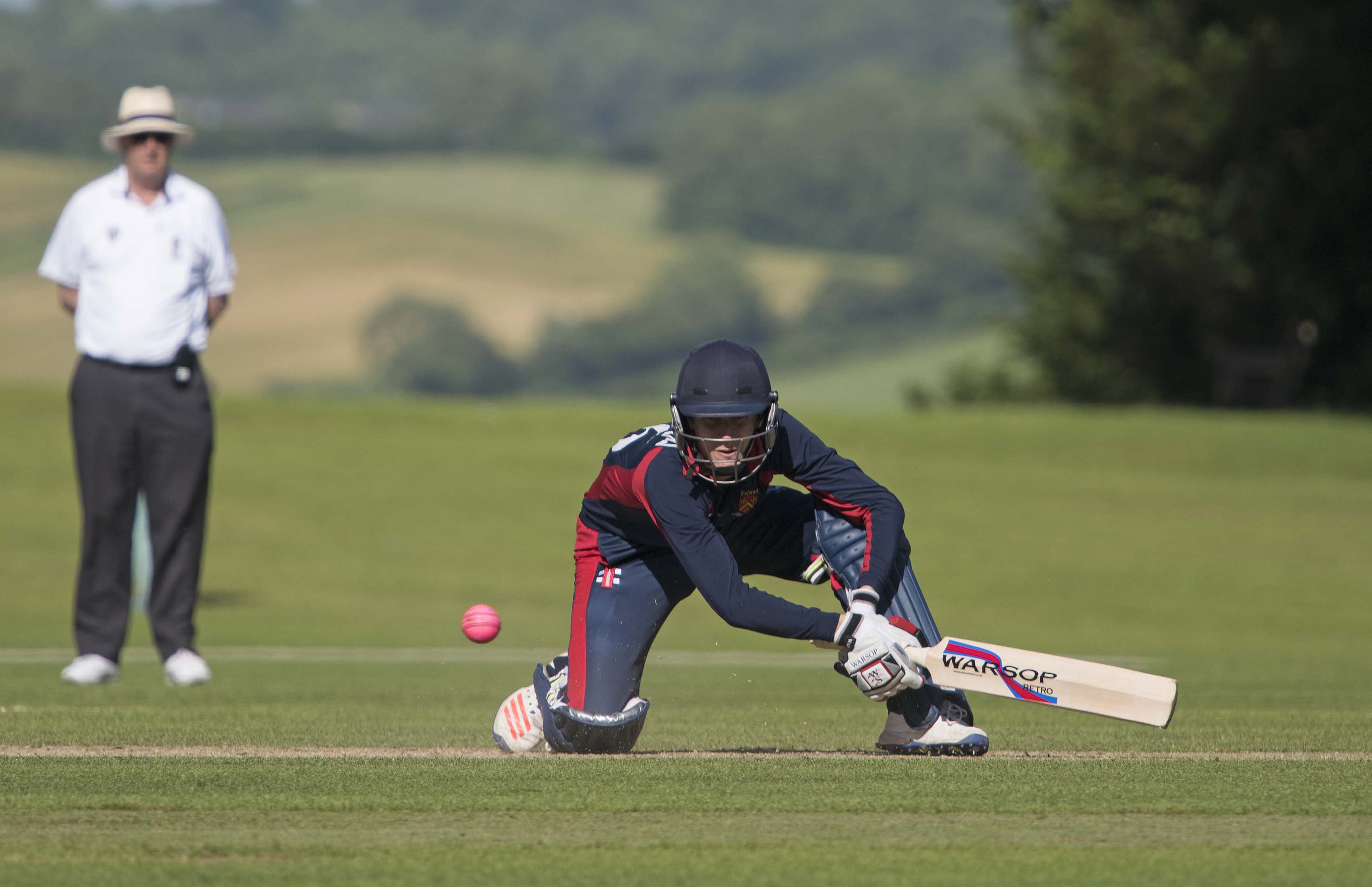 Buttleman (Felsted) improvises during his 28
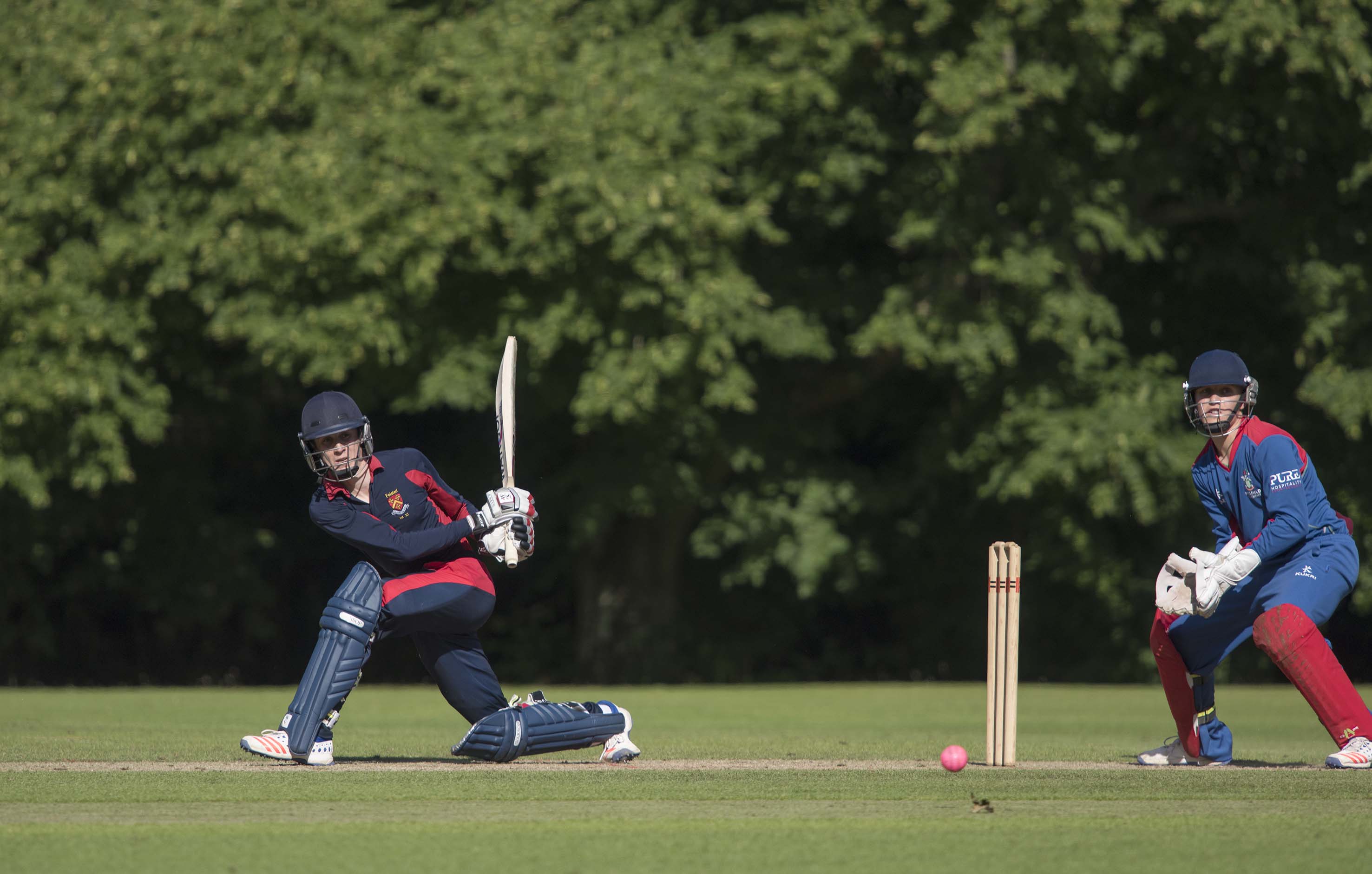 Felsted wicketkeeper William Buttleman sweeps during his 28
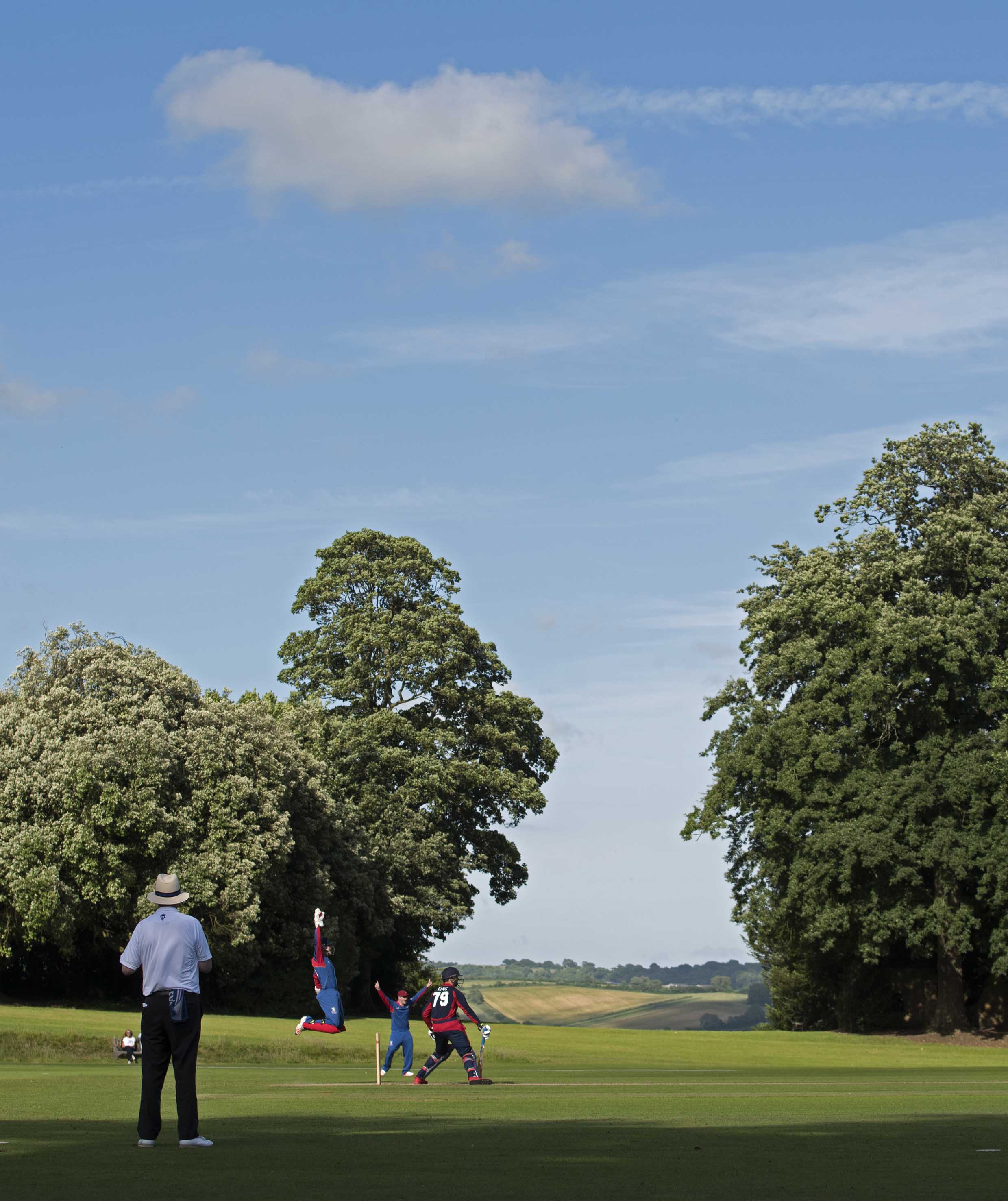 King (Felsted) is caught behind by Seward off Bevan for 0
The presentation by Johnny Barclay 
former Captain of Sussex and President of MCC
2016 winners
Millfield
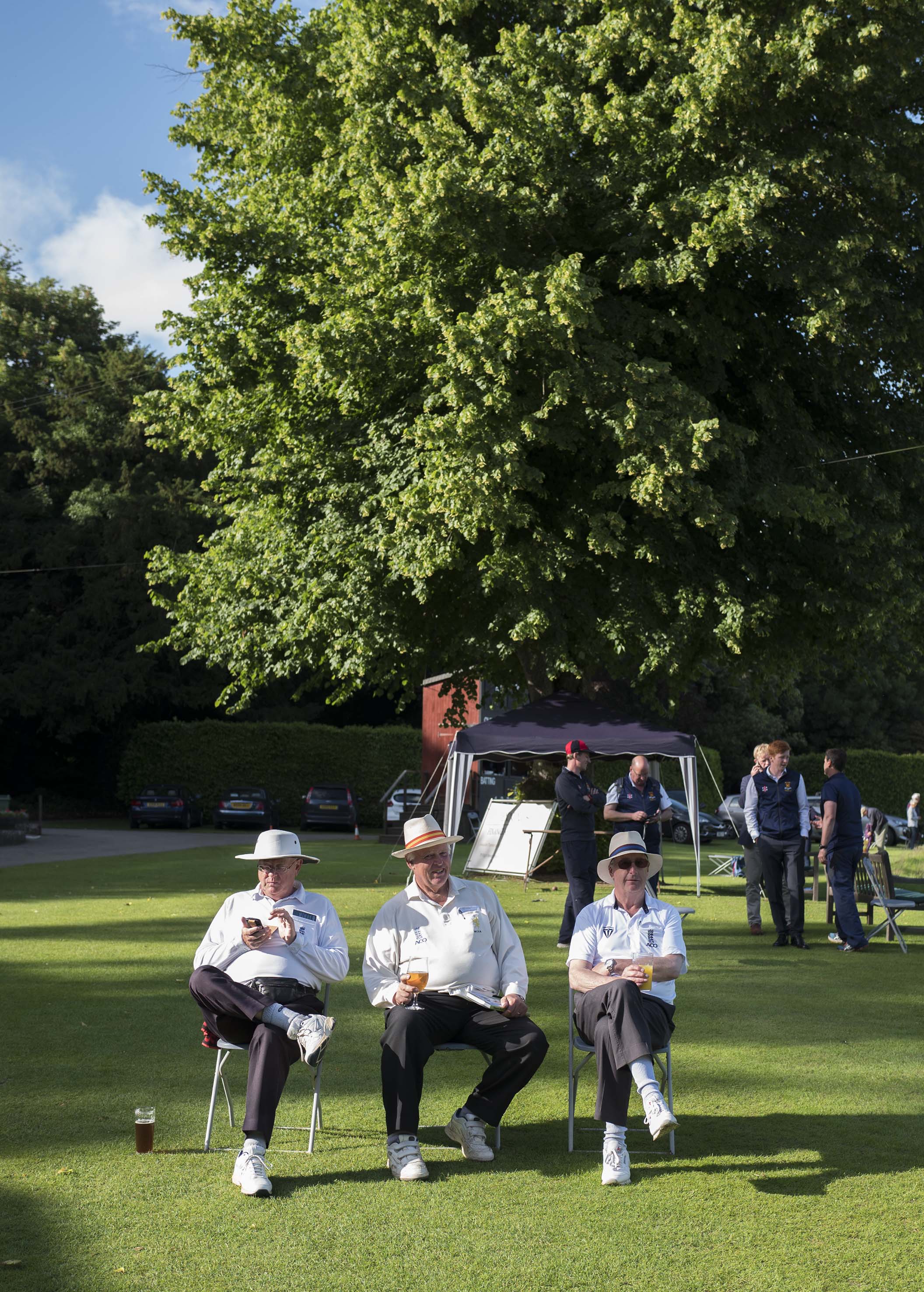 The umpires take a break after the final
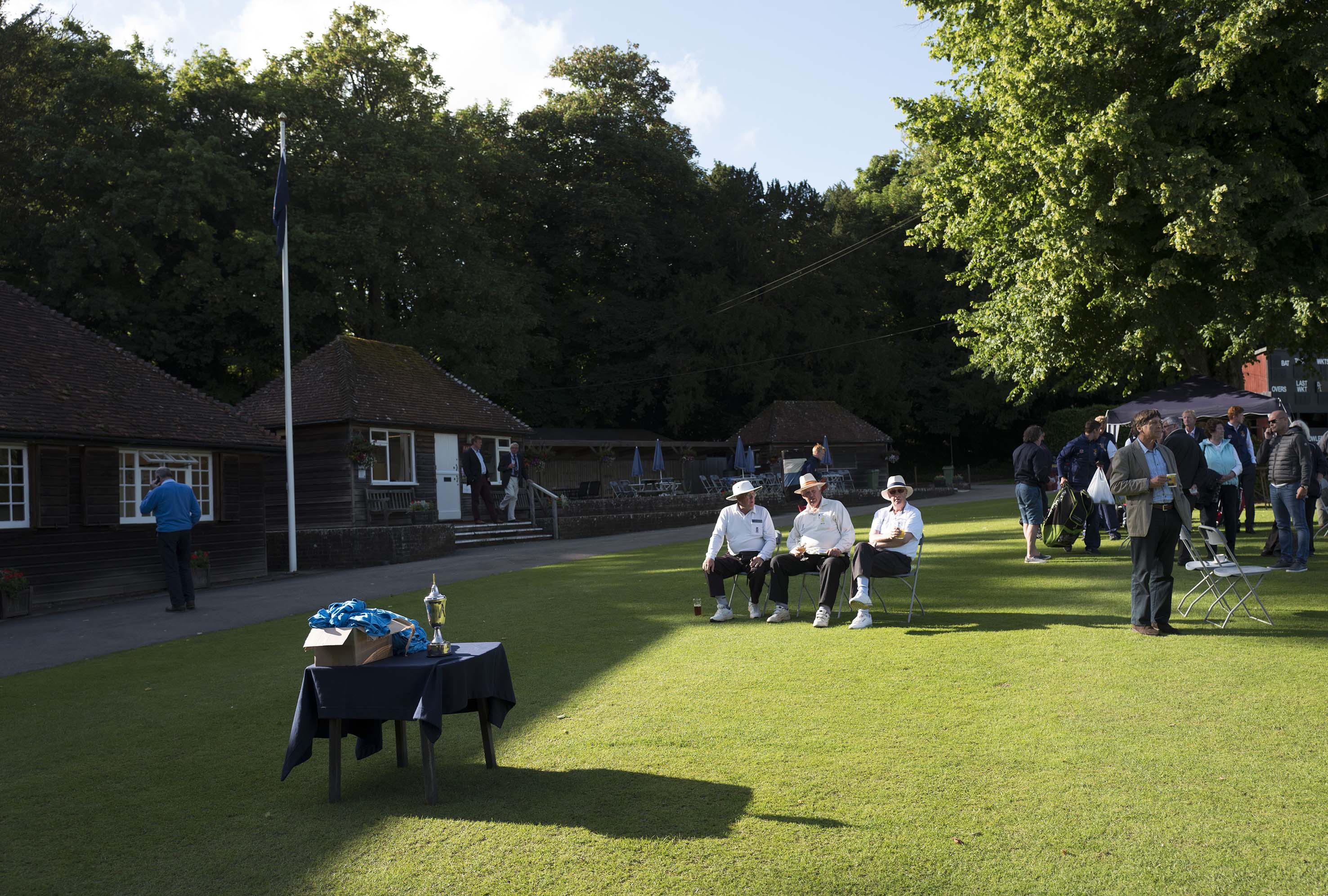 Umpires having a rest
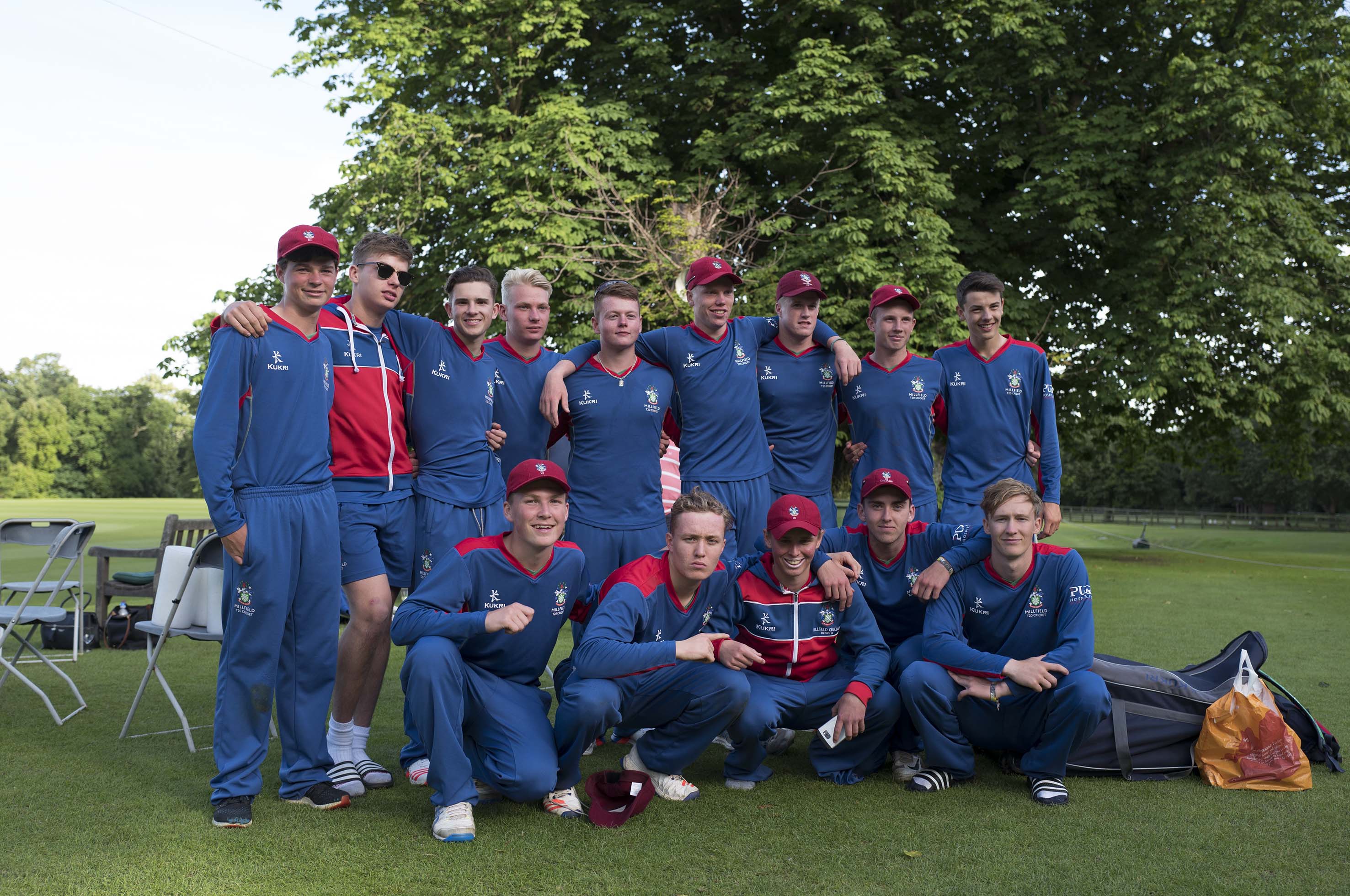 Millfield, winners of the 2016 competition
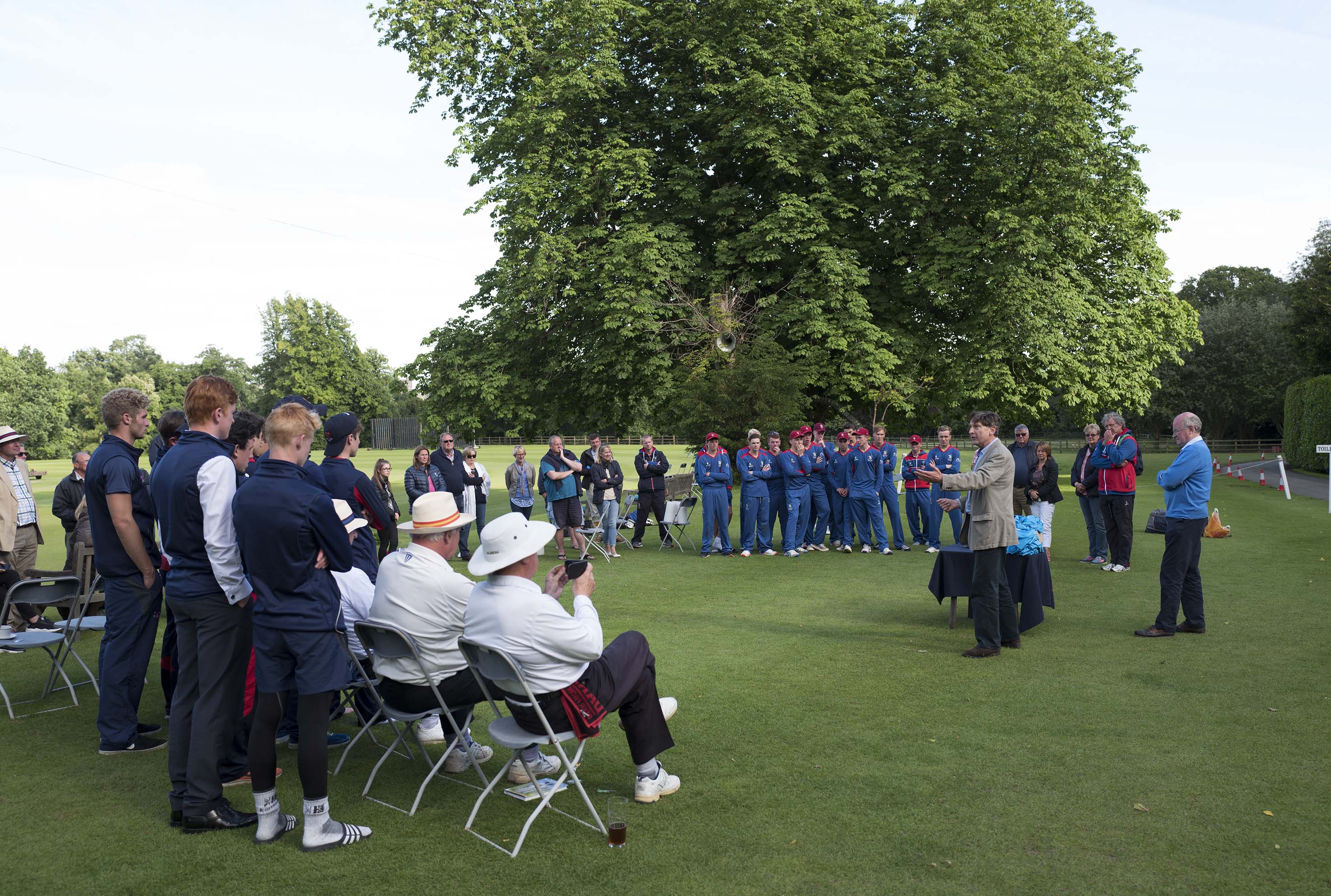 ARUNDEL - JULY 1: National Schools Twenty20 Finals Day 2016, the final Millfield v Felsted, Millfield the winners at prize giving.
11620365
photograph by Patrick Eagar
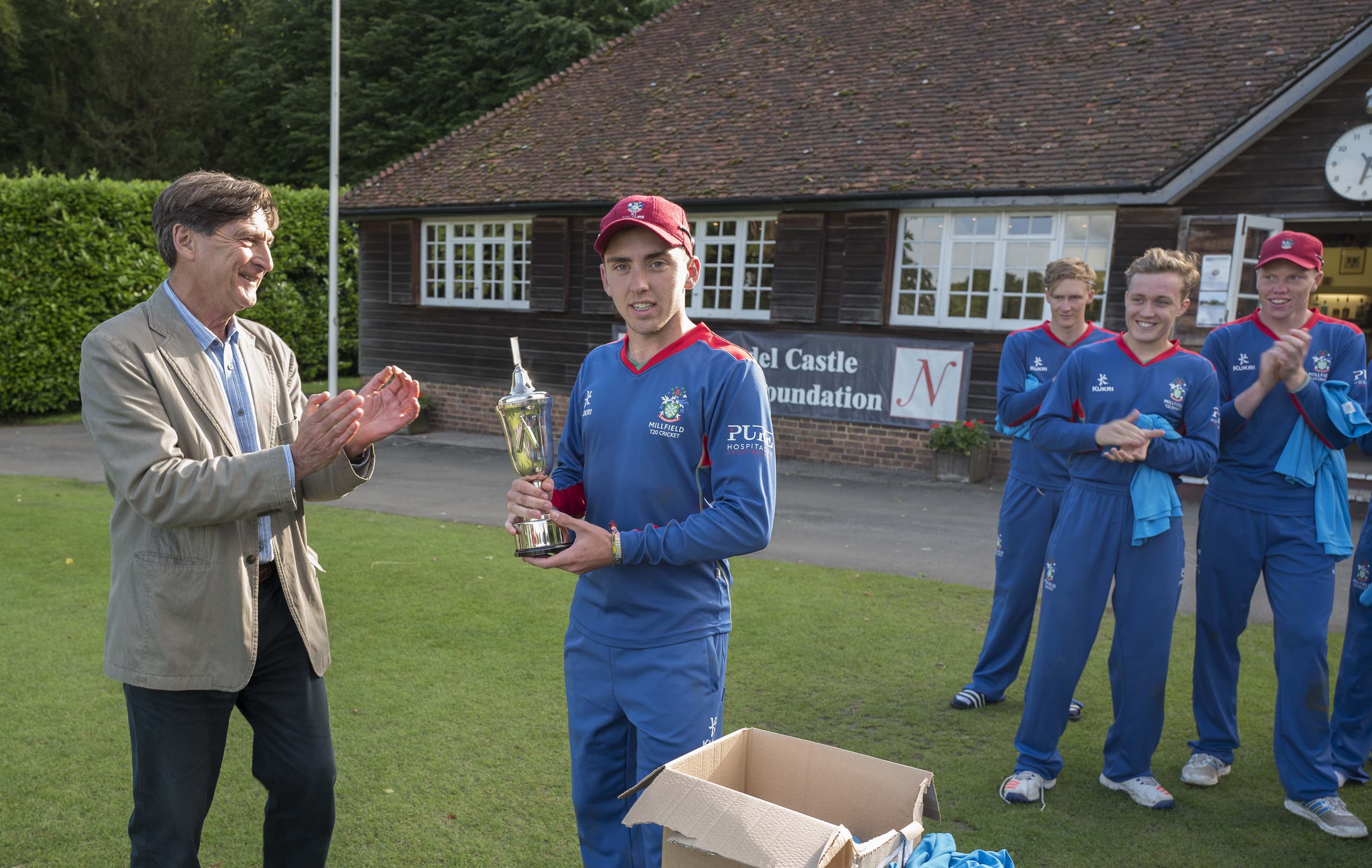 Thomas Lace (Millfield captain) with the trophy. Johnny Barclay is on the left.
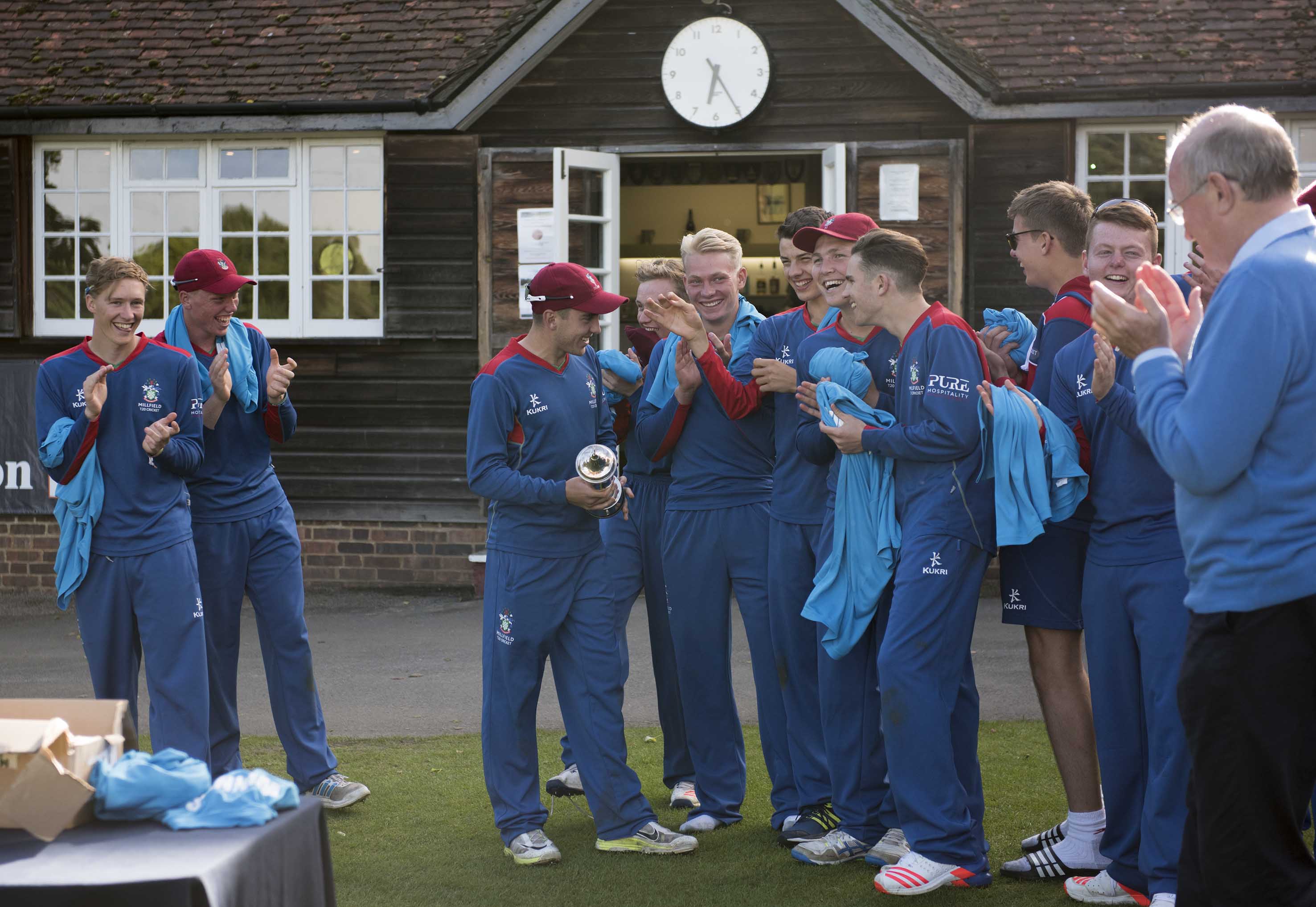 The eventual winners Millfield celebrate with the trophy
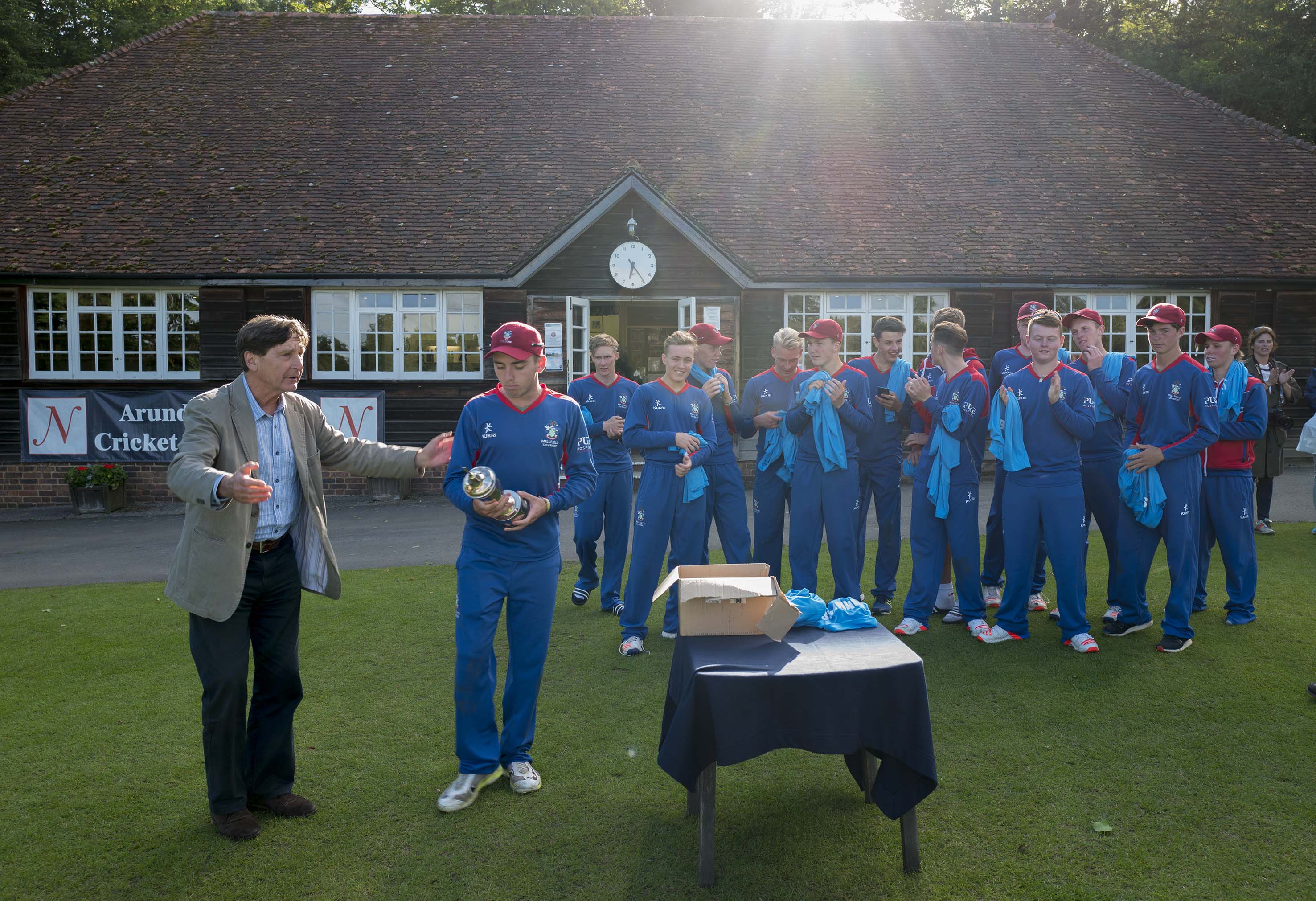 Johnny Barclay (left) with the winning Millfield team.
Photographs
by 
Patrick Eagar
© No images may be reproduced without permission
National Schools Twenty20 competition

Finals day July 2016

Arundel Castle